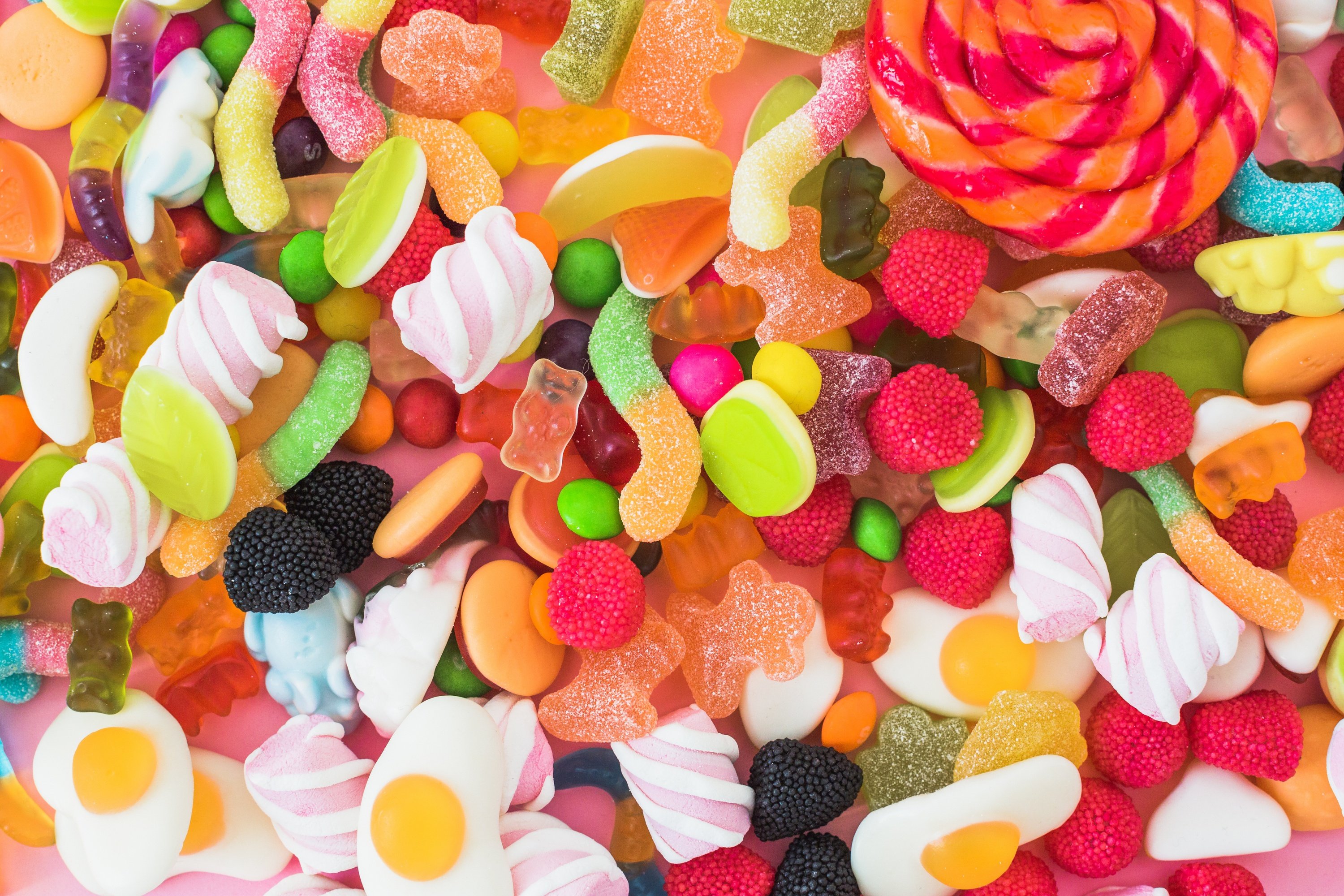 Мармелад Витграсс
Ивановский филиал РЭУ Им. Г. В. Плеханова
Инициативная разработка
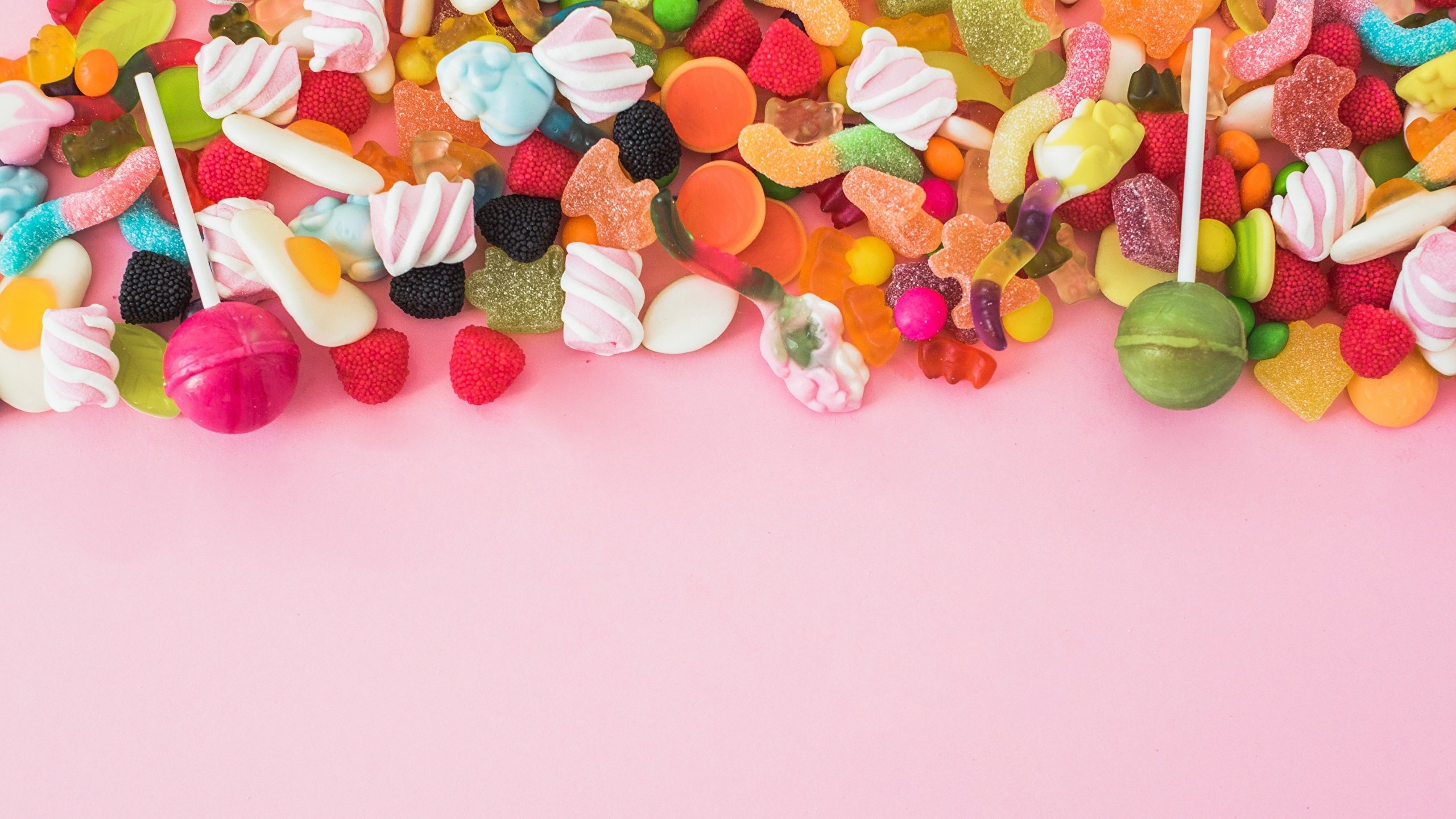 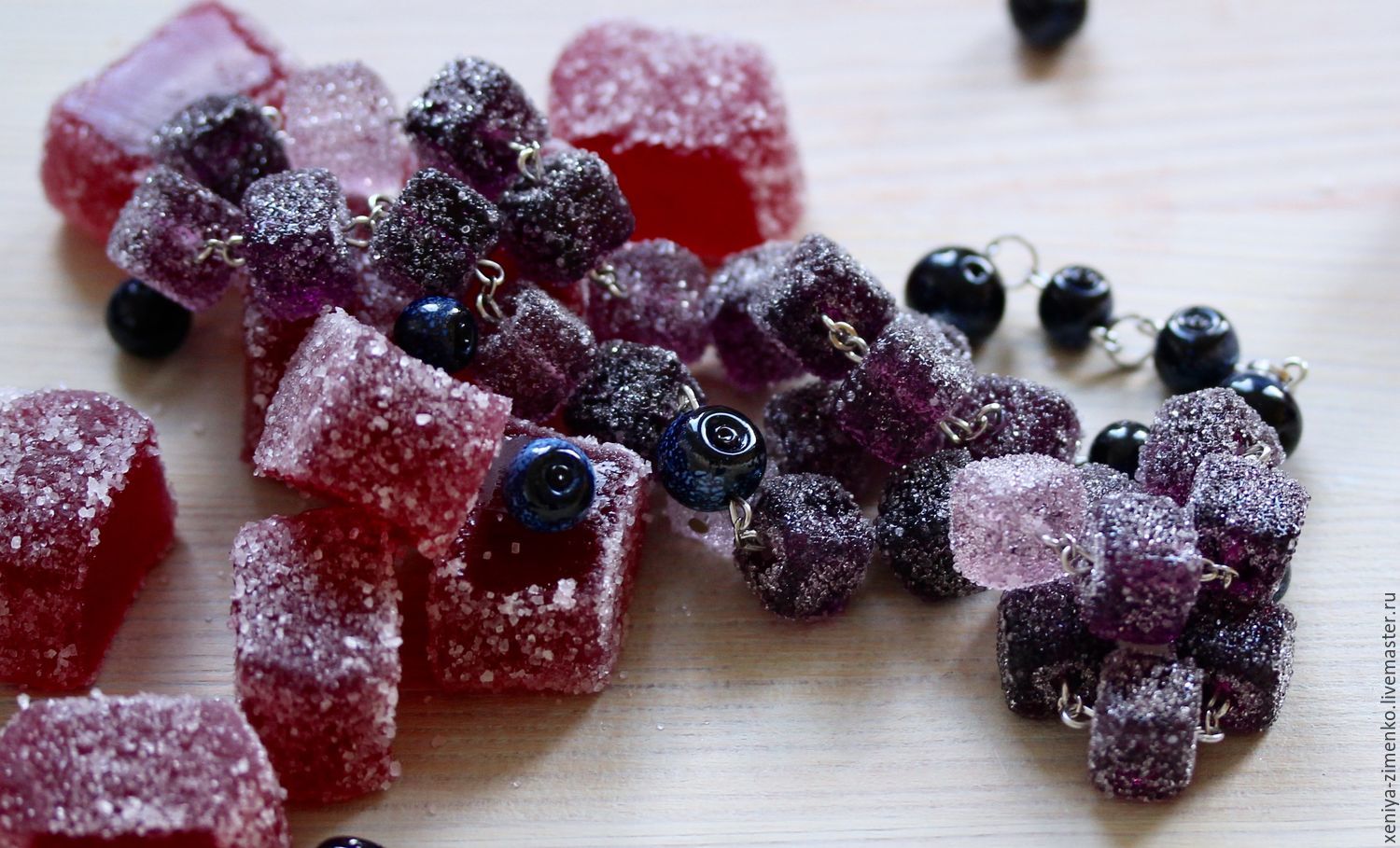 Мармелад Витграсс с добавлением протертой черники — это воплощение мечты многих людей полакомиться полезным и безопасным мармеладом, приготовленным на основе природных натуральных компонентов.Витграсс - молодые зеленые побеги пшеницы, применяются как сырье для изготовления продуктов здорового питания. Как правило используют в виде сока и порошка из сушёных ростков. Сок из ростков пшеницы содержит ряд необходимых человеку витаминов, микро - и макроэлементов, ферментов и аминокислот.Благодаря свойствам сока повышать уровень липидов и глюкозы, он может быть эффективен при борьбе с диабетом. 
Мармелад Витграсс будет полезен детям для повышения иммунитета, формирования привычки к здоровой и полезной еде.Он будет приятным дополнением в меню людей, поддерживающих здоровый образ жизни и просто отличным вкусным и безопасным лакомством для диабетиков.
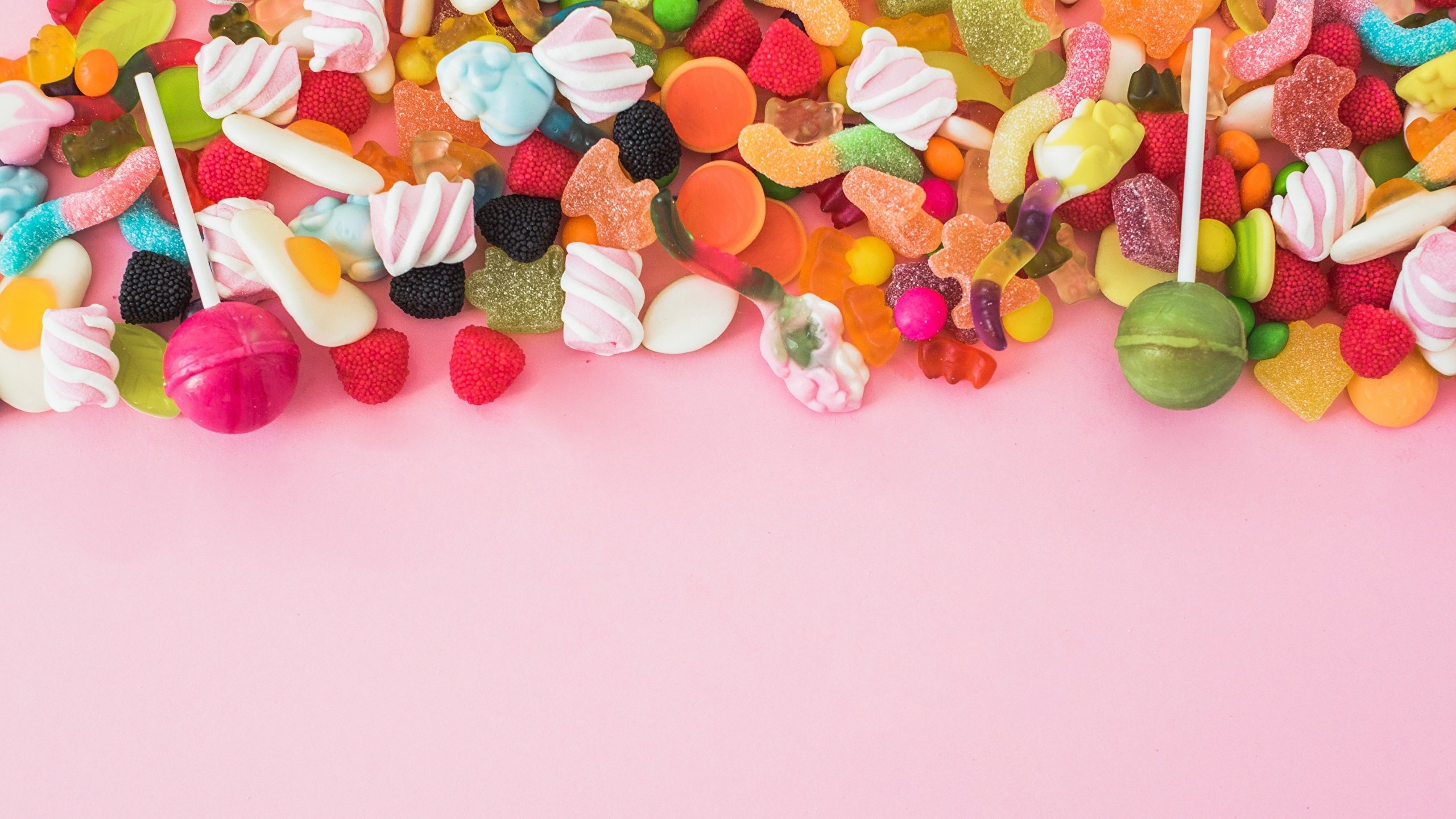 Научно-техническое решение
Продукт был разработан на основании собственных разработок полезного мармелада на фруктовой и/или ягоднойоснове без добавления сахара и с использованием натуральных ингредиентов, при его изготовлении
Потребители
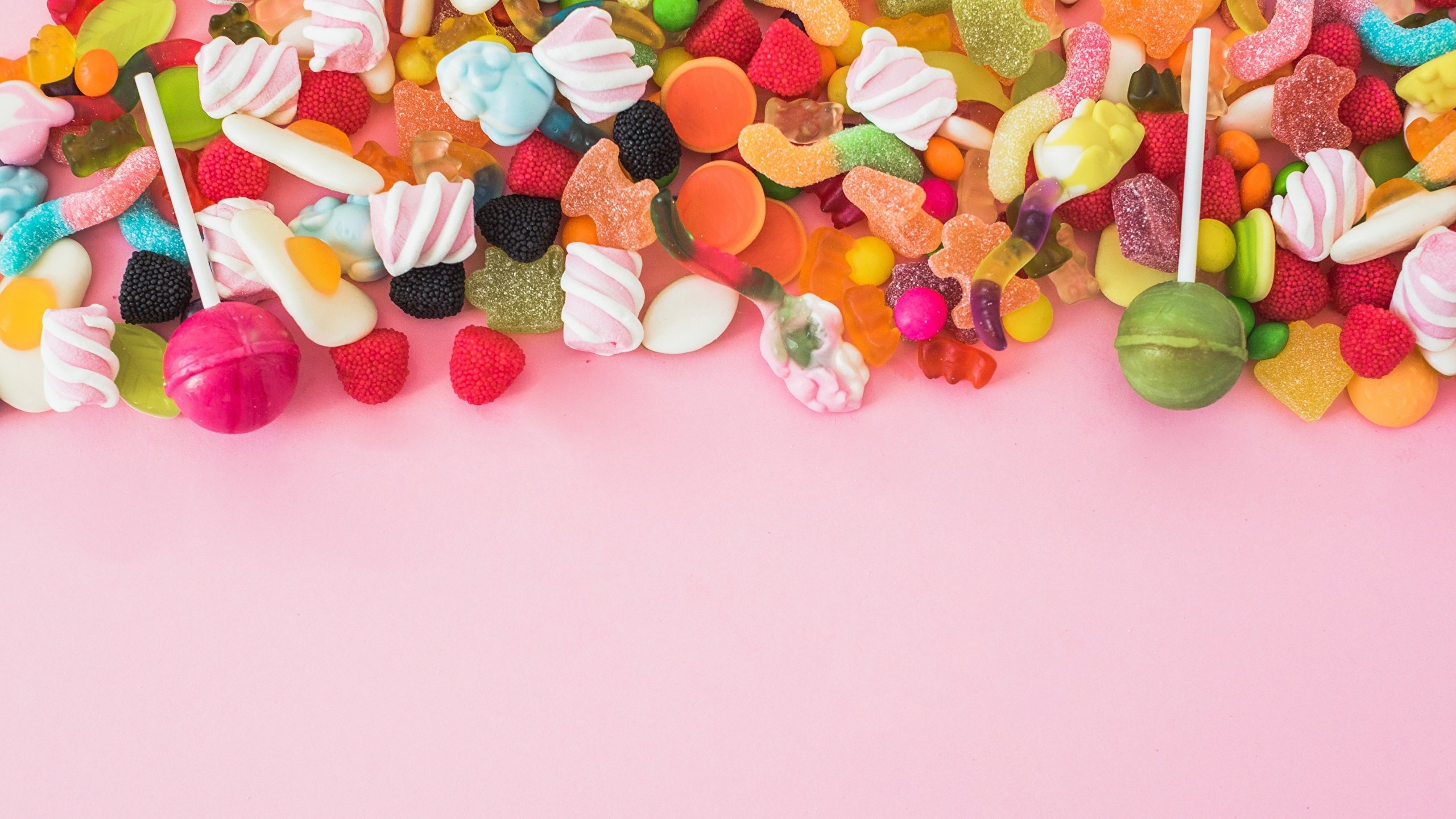 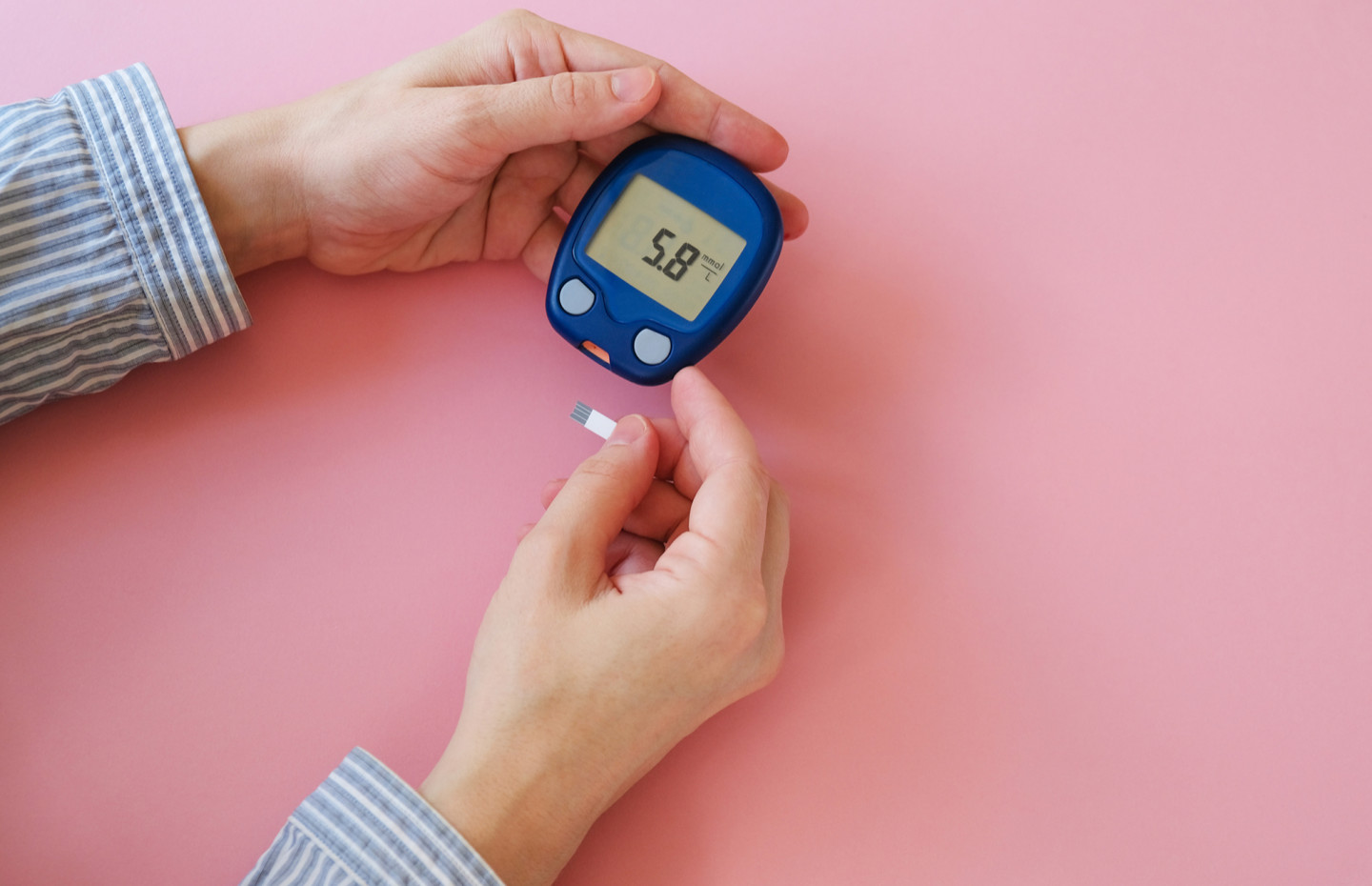 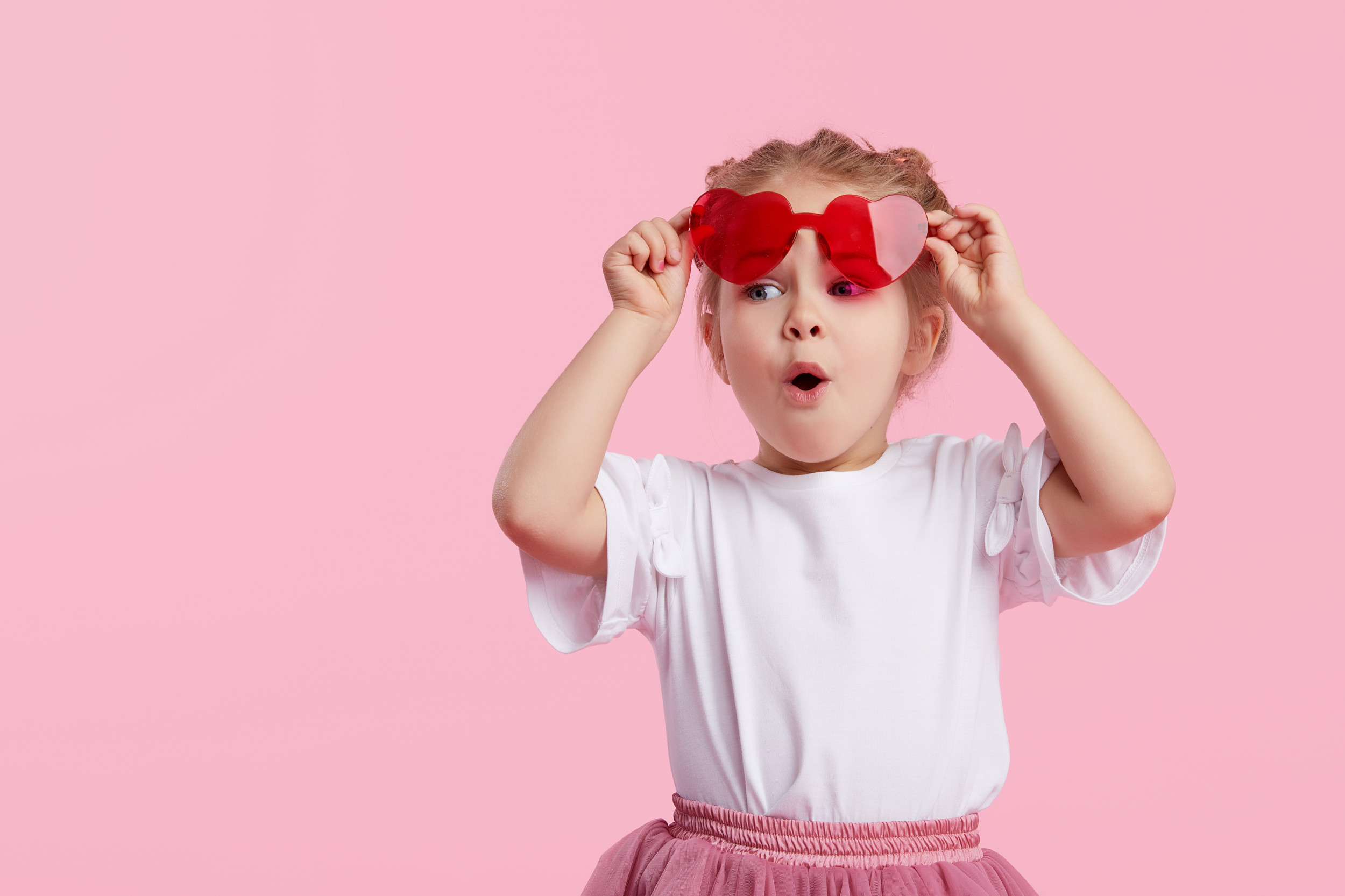 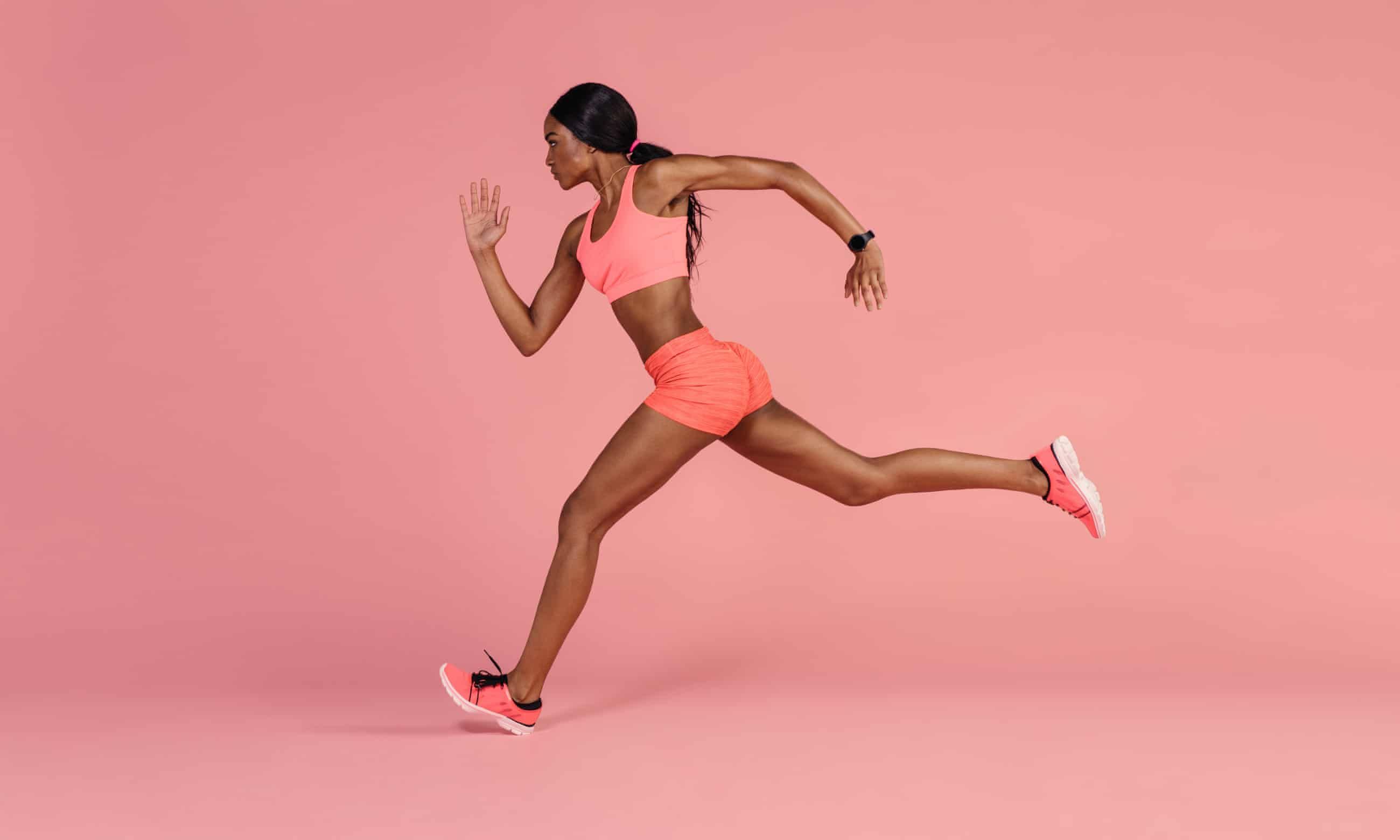 Люди, страдающие от диабета
Дети
Люди, которые следят за своей фигурой 
и/или с лишним весом
Проблемы
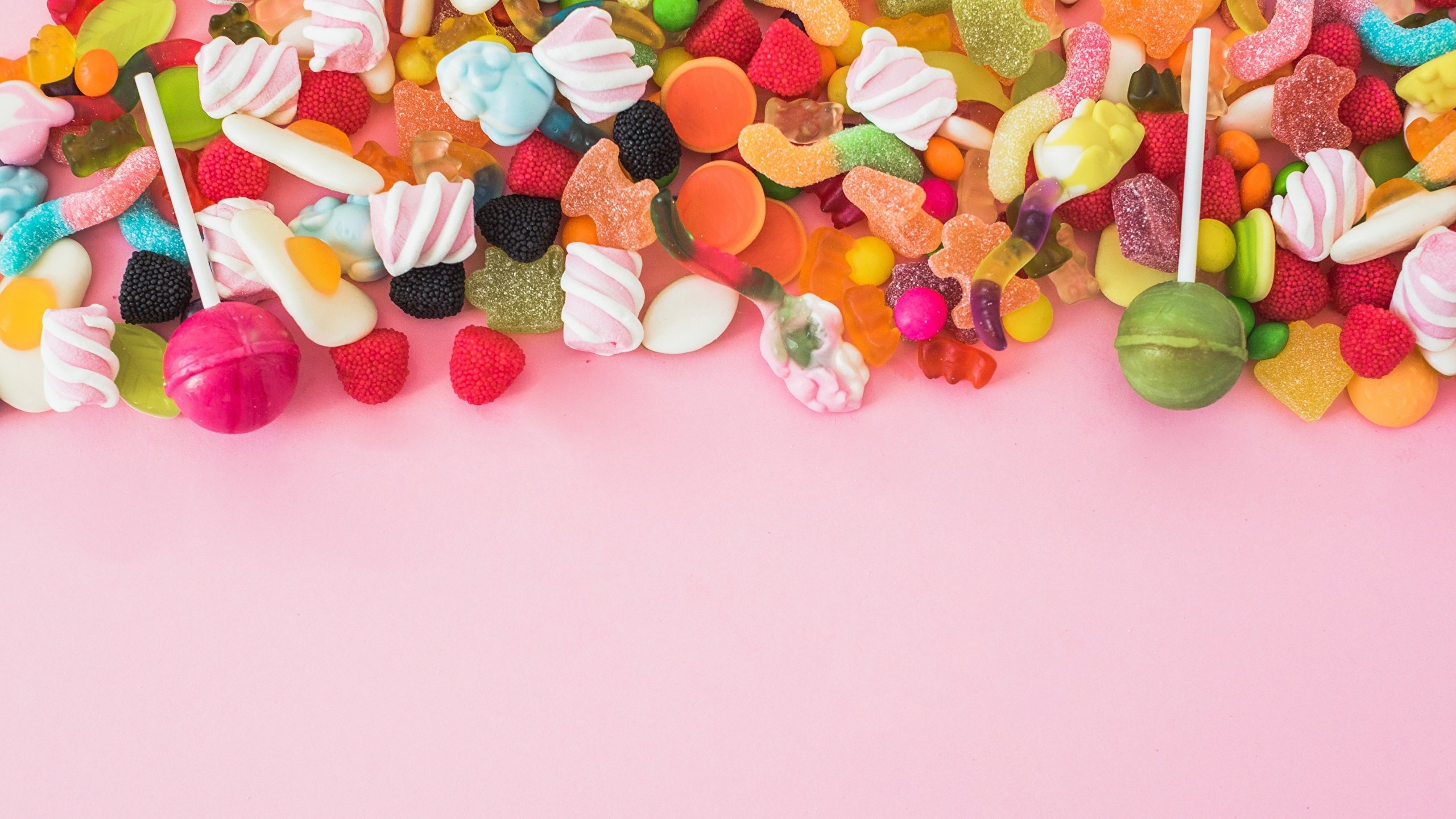 1. Диабет – серьезное хроническое заболевание, из-за которого в организме человека не вырабатывает достаточно инсулина или когда организм не может эффективно использовать вырабатываемый им инсулин. Инсулин – это гормон, регулирующий уровень содержания сахара в крови.
2. Лишний вес, значительно увеличивают риск развития таких болезней как гипертония, рак, сахарный диабет, инсульт, ишемическая болезнь сердца, инфаркт миокарда, атеросклероз, поражение печени и почек. Люди с такой проблемой испытывают трудности с репродуктивной функцией, чаще получают инвалидность и существенно меньше живут, чем люди без ожирения.
3. Недостаточное количество витаминов у детей и взрослых - многочисленные исследования, проводимые в различных регионах совместно с Институтом питания, показали, что за последние годы обеспеченность витаминами населения России существенно ухудшила
Решения
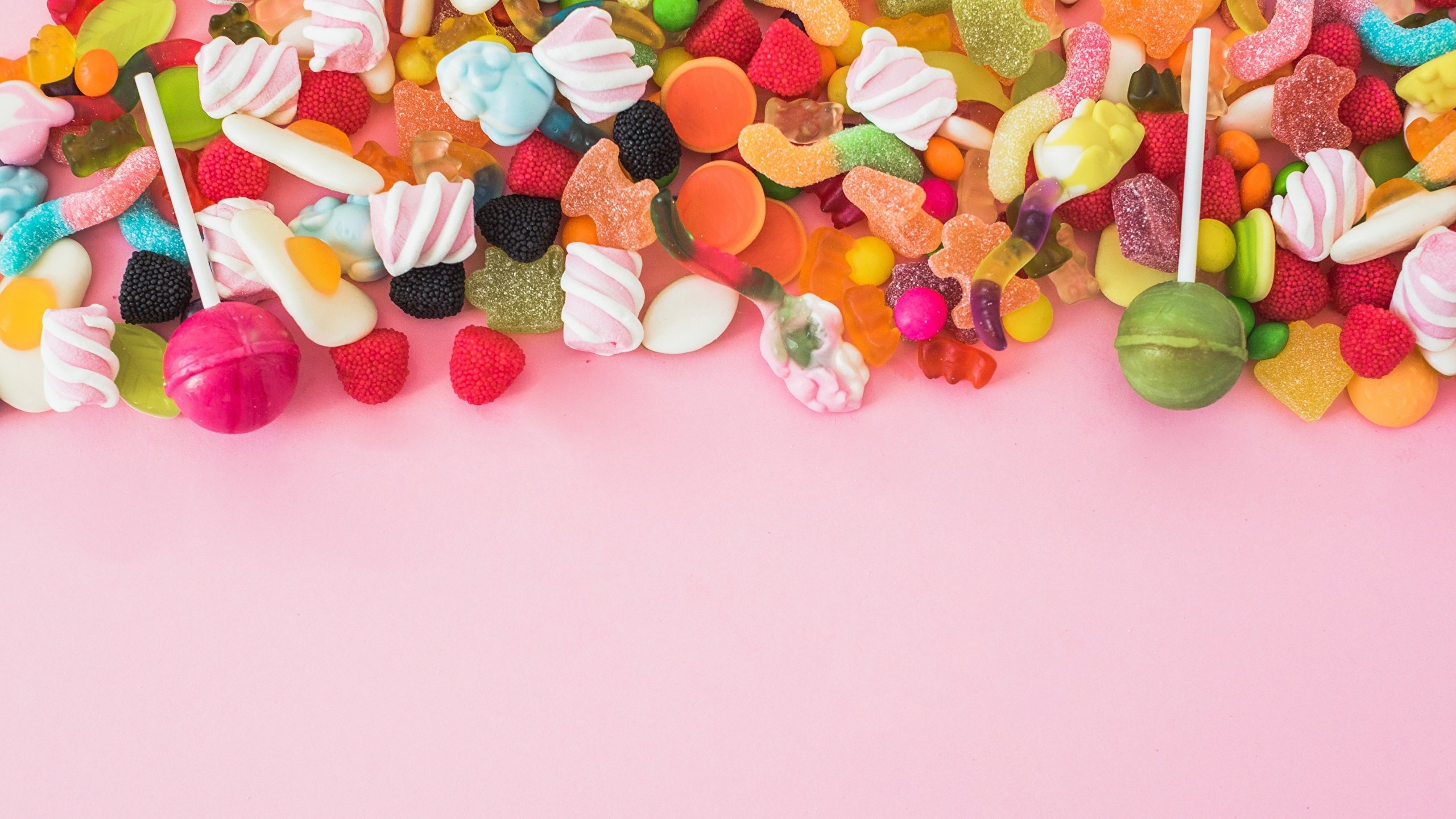 Витграсс, входящий в состав нашего мармелада:
ПОМОГАЕТ контролировать диабет, усиливая обмен углеводов и поддерживая глюкозу на необходимом уровне.
ПОДДЕРЖИВАЕТ уровень гемоглобина в организме (белок, участвующий в выводе углекислого газа из организма), что предотвращает связанные с диабетом осложнения: невропатию и диабетическую ретинопатию.
ПОДДЕРЖИВАЕТ в теле надлежащий баланс электролитов таким образом, чтобы в теле оставалось оптимальное количество воды
ПОМОГАЕТ снизить вес
СОХРАНЯЕТ молодость и красоту
Значительно СНИЖАЕТ тягу к сладкому и подавляет аппетит
ВЫВОДИТ токсины и канцерогены
УКРЕПЛЯЕТ иммунитет
НАПОЛНЯЕТ энергией
НАЛАЖИВАЕТ работу ЖКТ
СОДЕРЖИТ селен, который влияет на нормальное функционирование щитовидной железы – природного инструмента для контроля веса
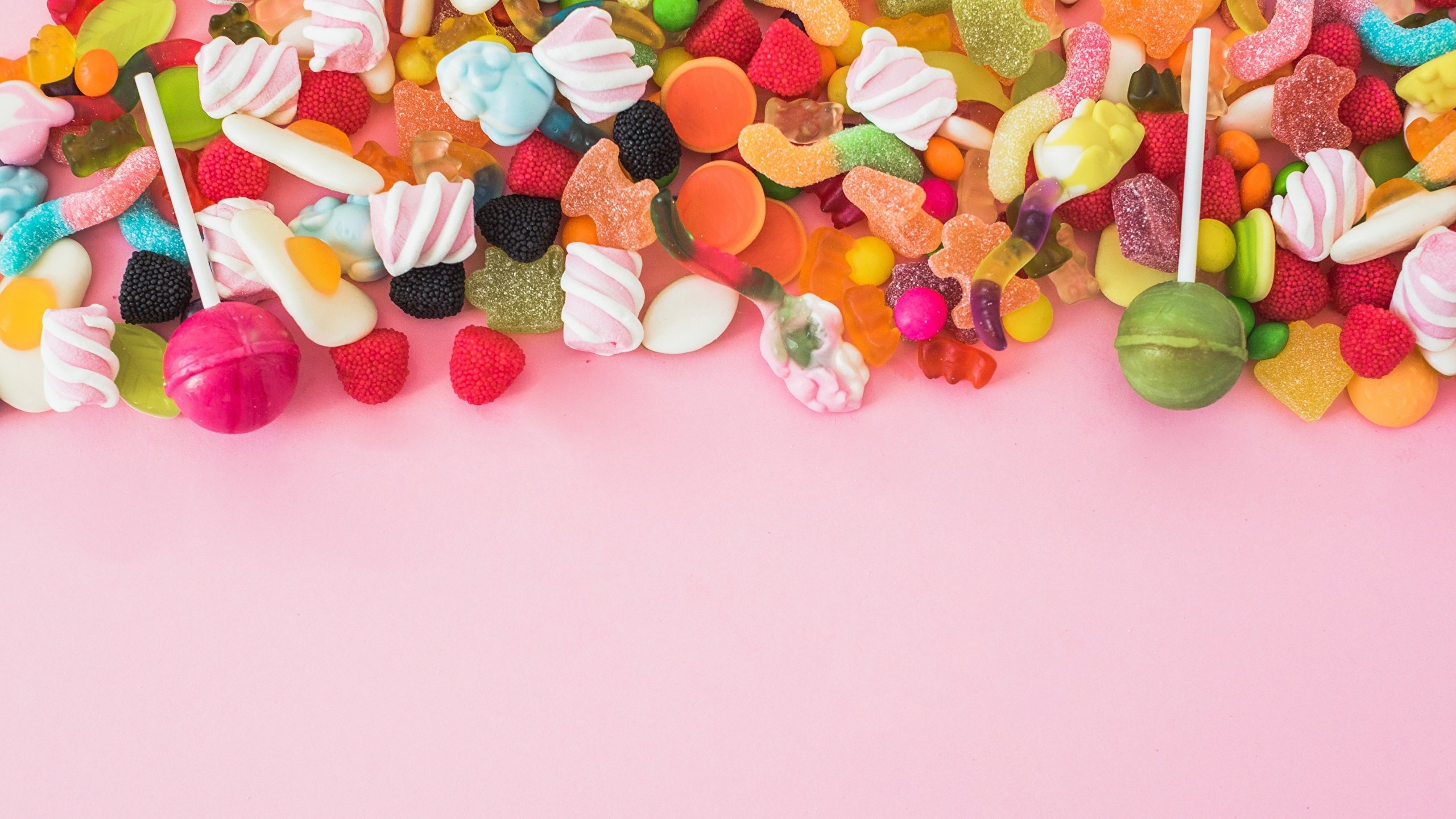 Основные конкуренты
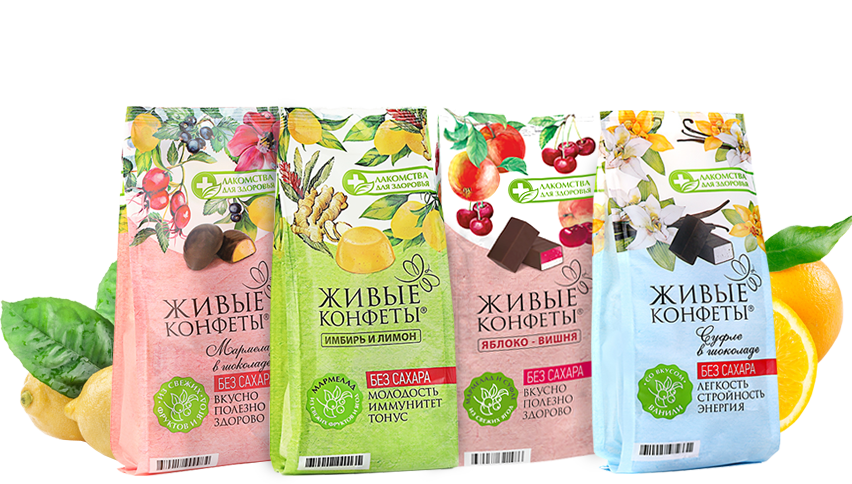 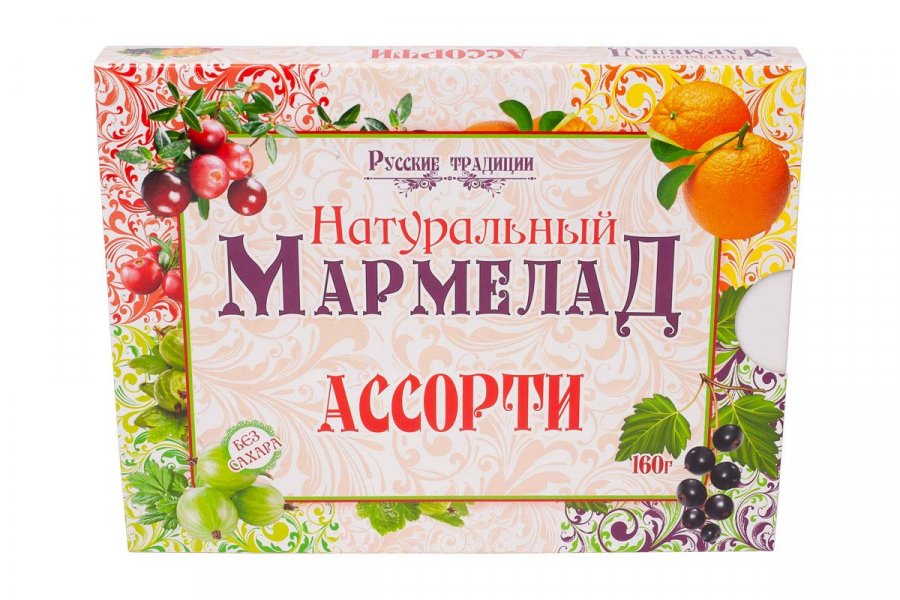 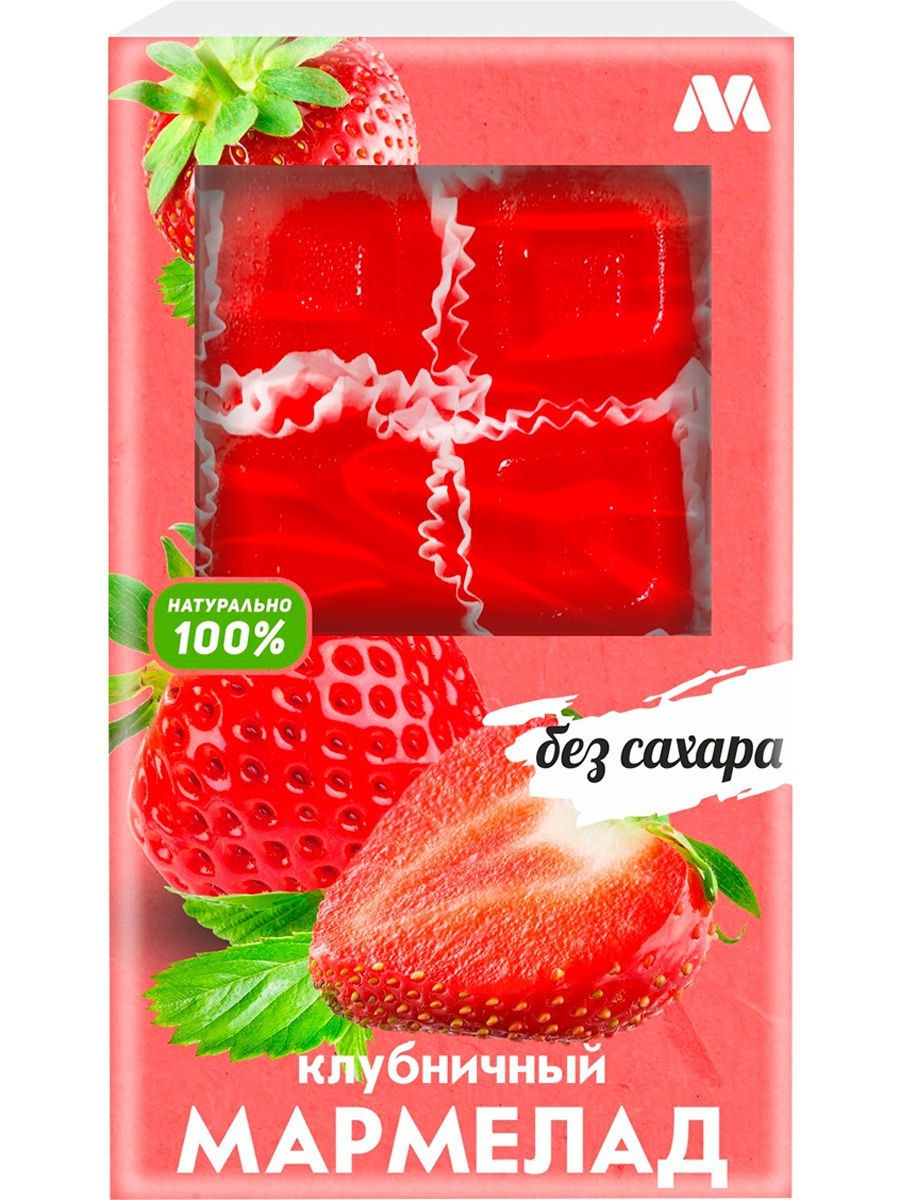 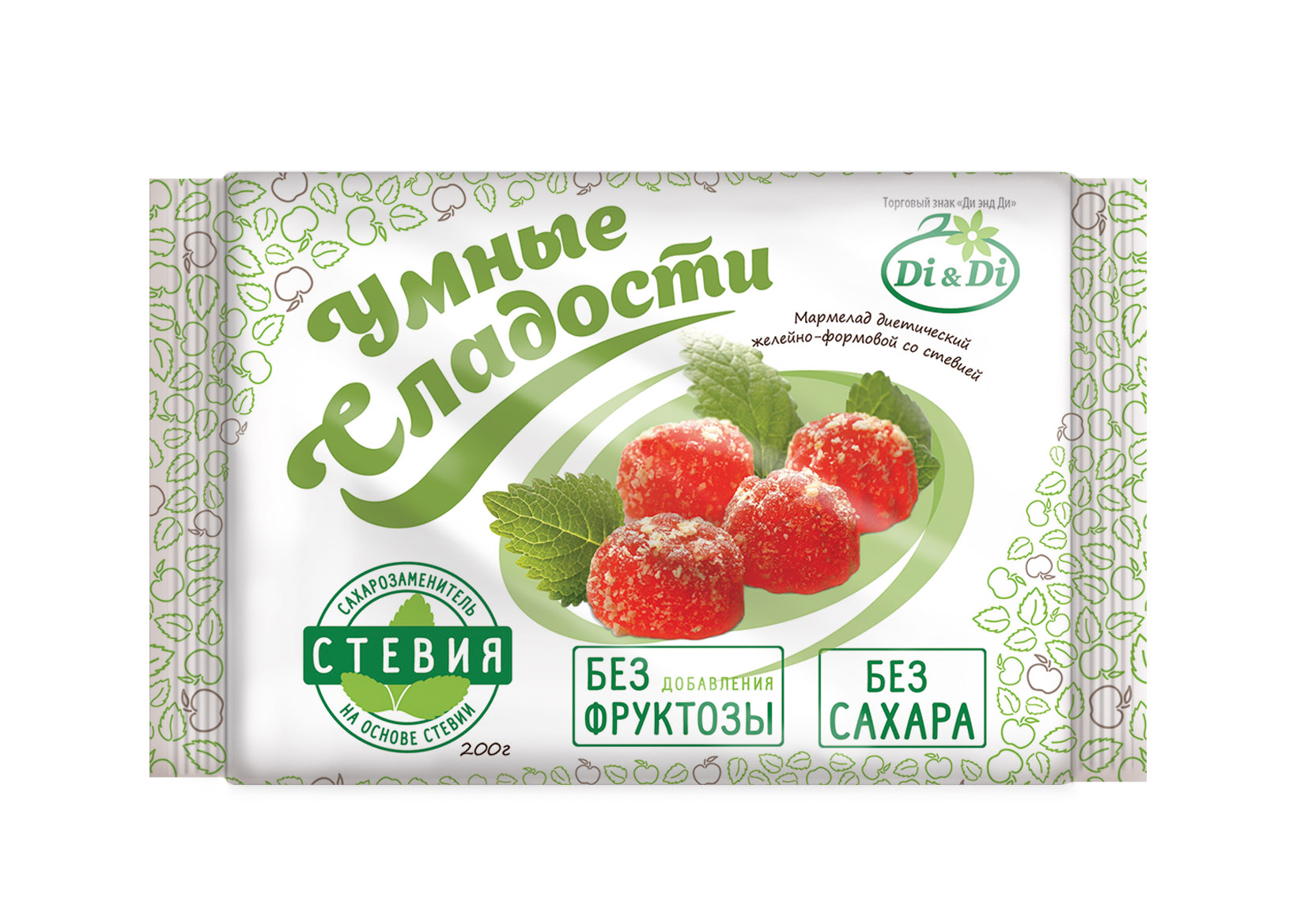 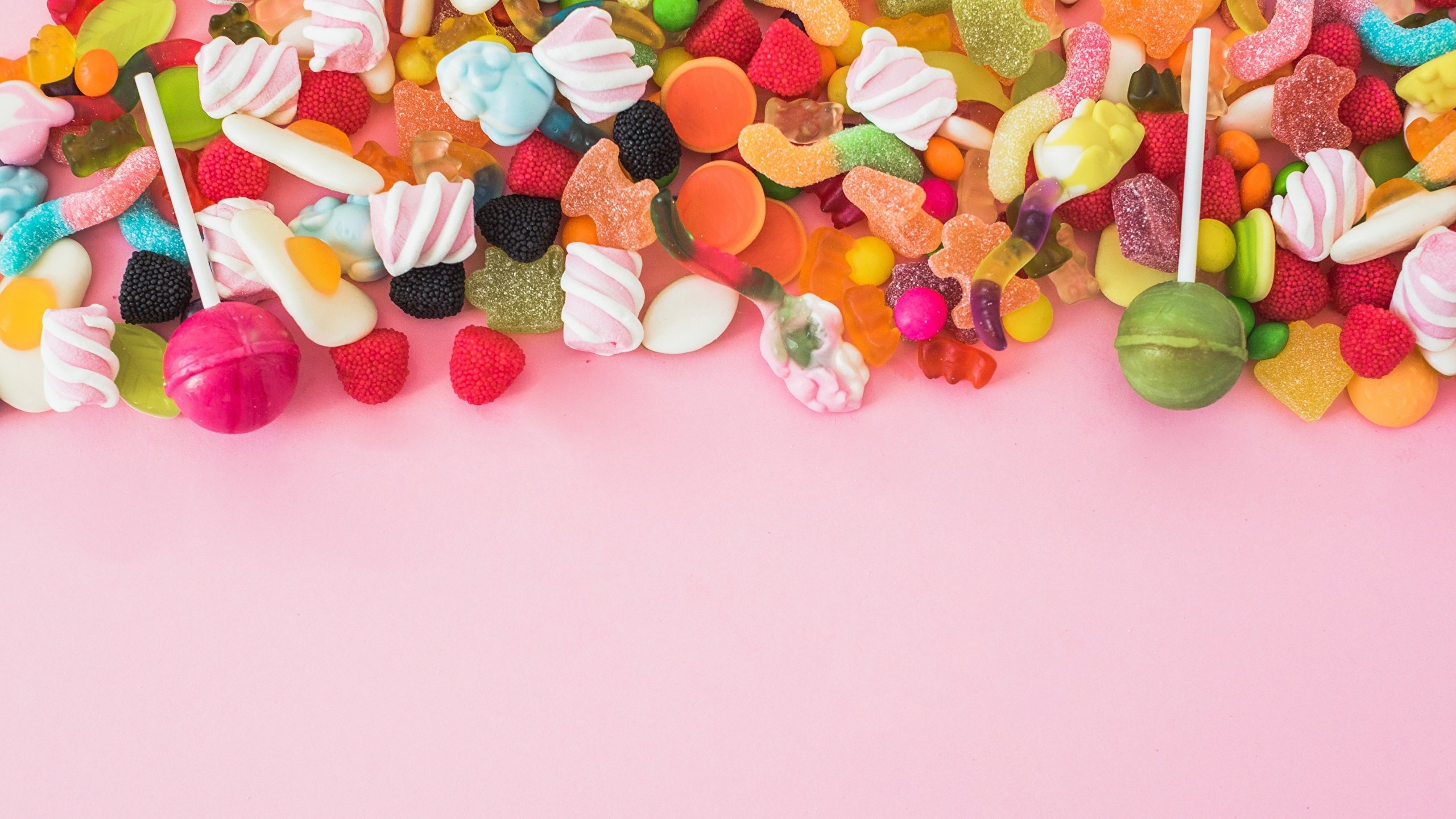 Преимущества перед конкурентами
Мармелад выполнен из полезного ингредиента – Витграсс. Необычный и удобный способ его применения поможет людям тщательнее следить за
здоровьем. 	Обычно Витграсс используют в качестве напитка, мы же предлагаем его употреблять в пищу в качестве мармеладок с добавлением черники, которые не требуют никаких заморочек таких, как заваривание и т.д. 
Открыл пачку, съел – готово
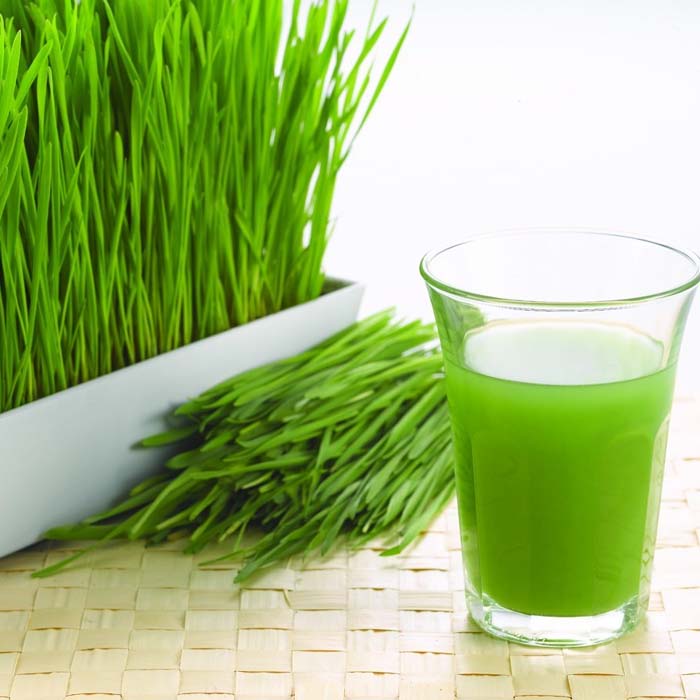 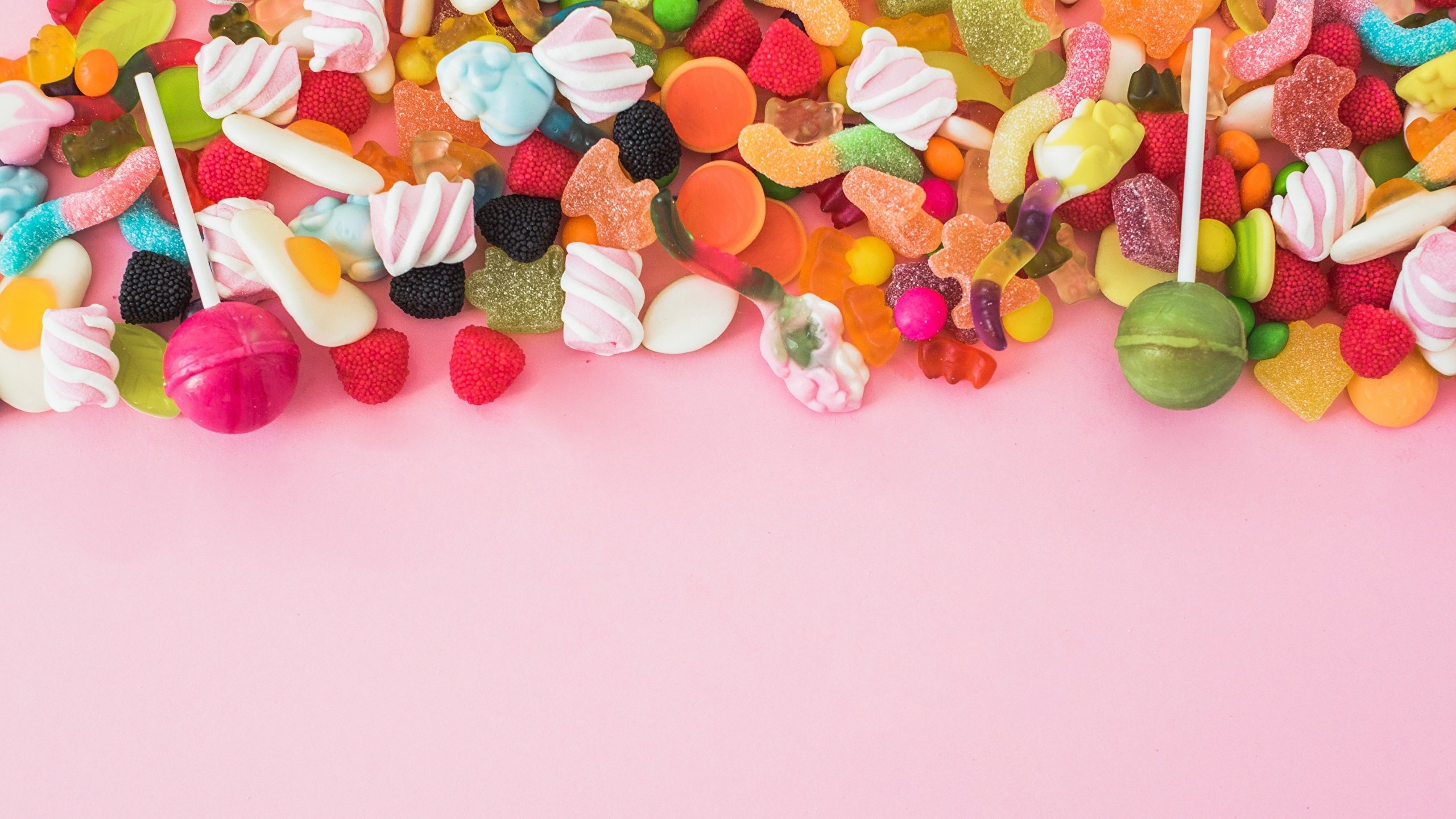 Бизнес модель
1. Создание ценностного предложения на рынке;2. Изучение потребительского сегмента;
3. Аренда помещения;
4.Закупка оборудования;
5.Закупка продуктов на первый месяц;
6. Найм сотрудников в штат;
7. Проработка и обучение сотрудников;8. Оформление дизайна и логотипа продукта;
9. Реализация продукта;
10. Загрузка продукта на торговые площадки;
11. Реклама в социальных сетях и около помещения
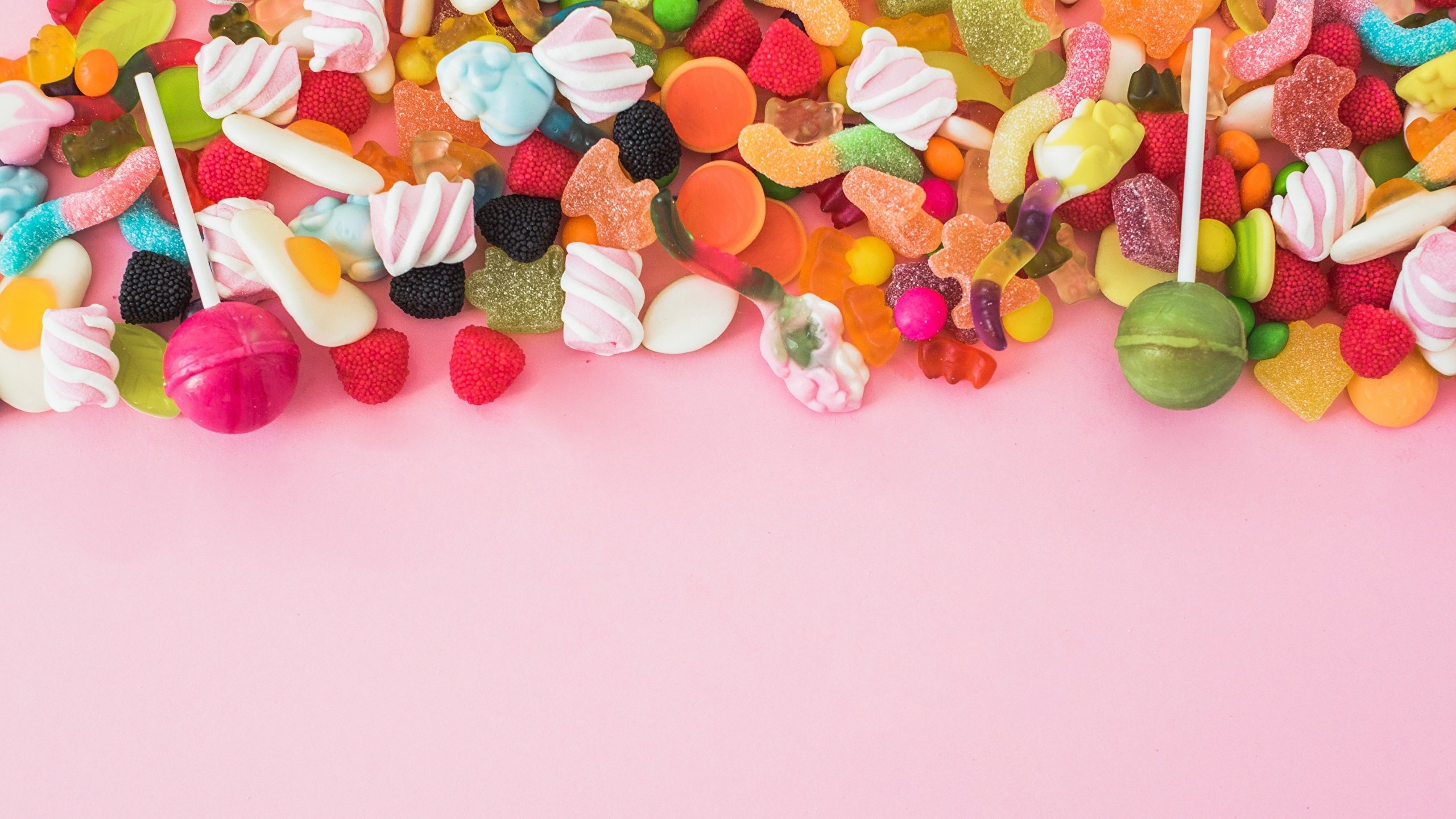 Технологический этап производства
Заменитель сахара
Агар-агар
Сок лимона
Сок из ростков пшеницы
Заливаем в формочки
Доводим до кипения
Добавляем ингредиенты
Убираем в холодильник и ждем полного застывания
Помешиваем на слабом огне 3- 5 минут
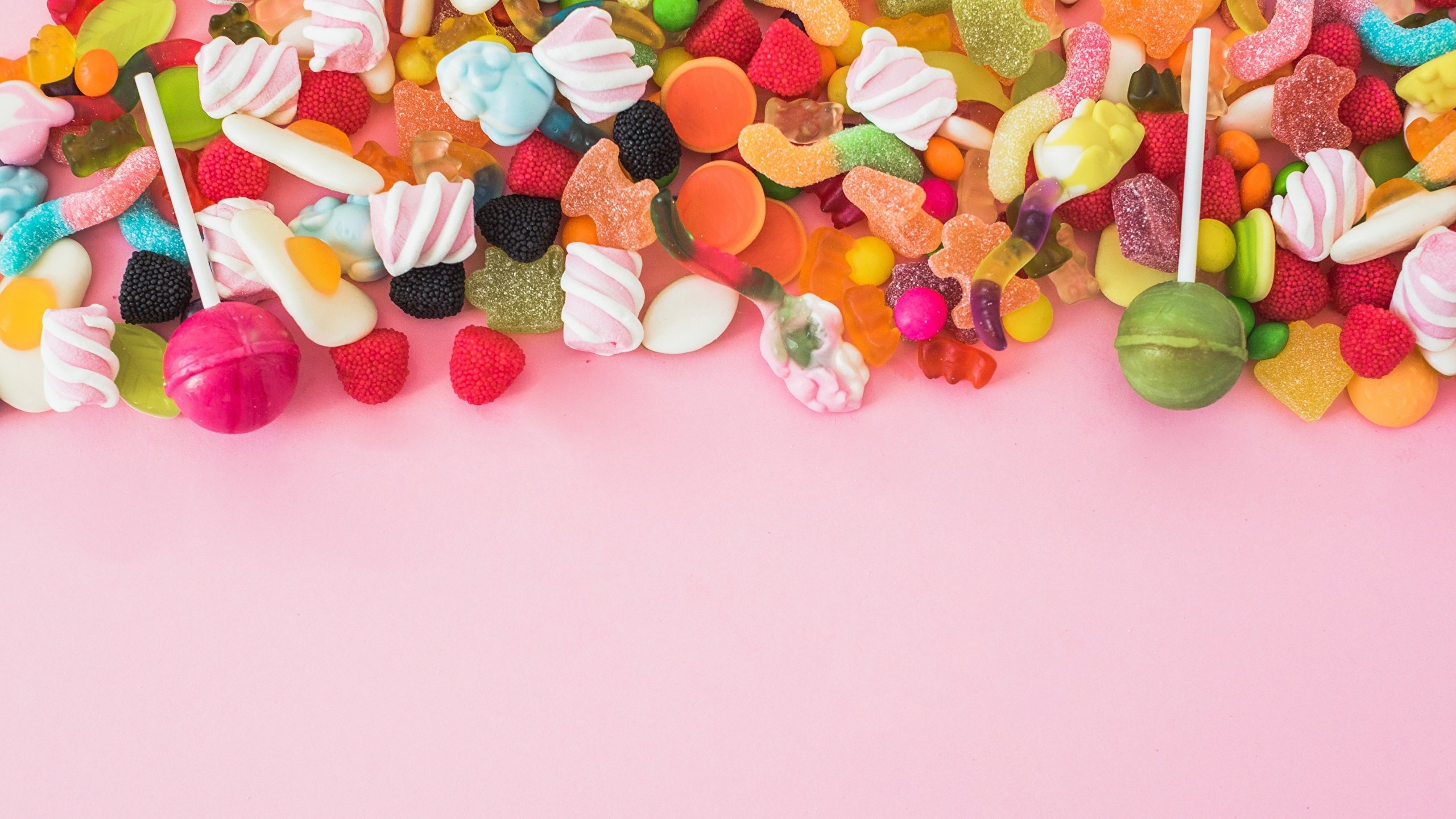 Этап производства
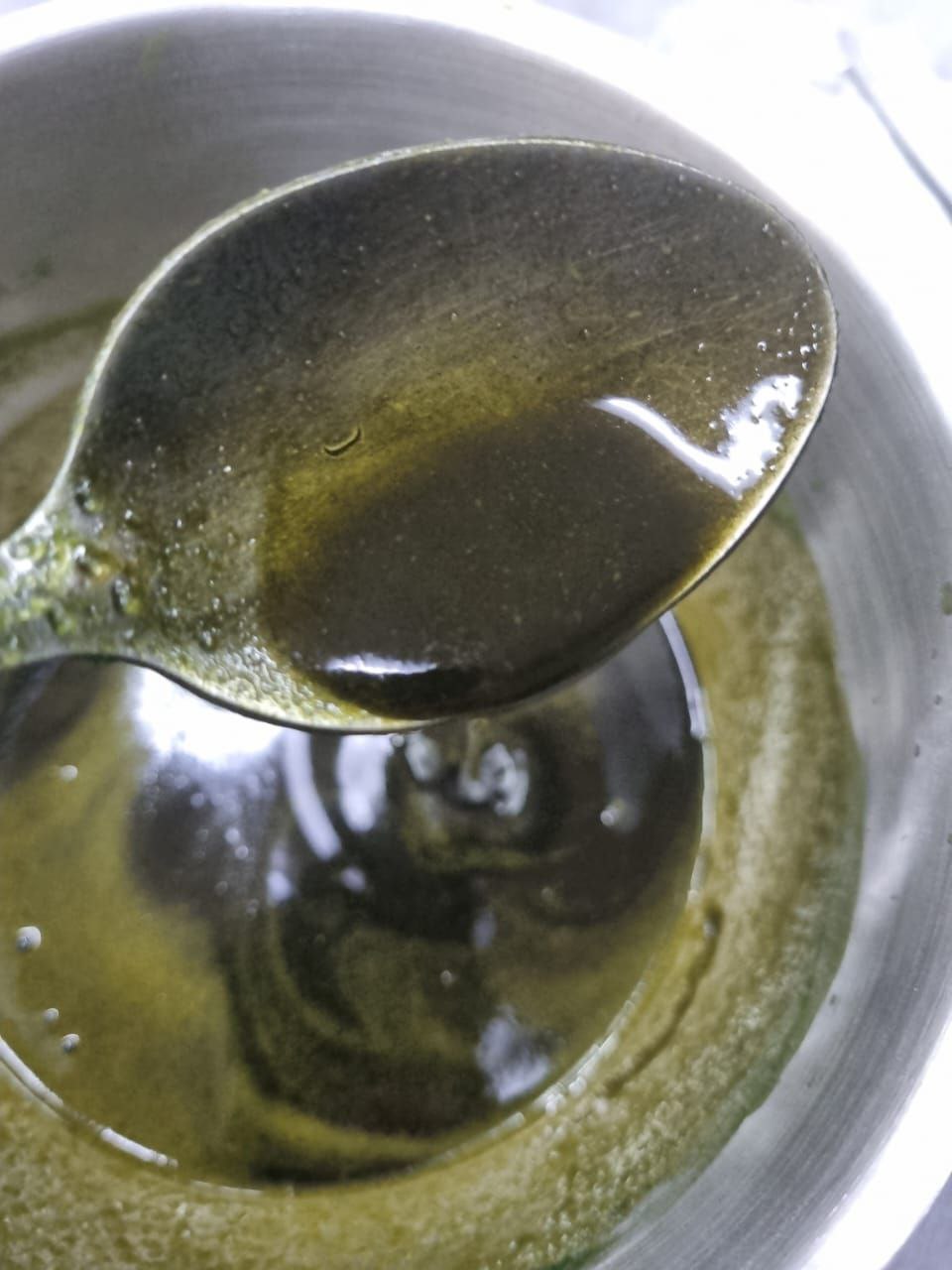 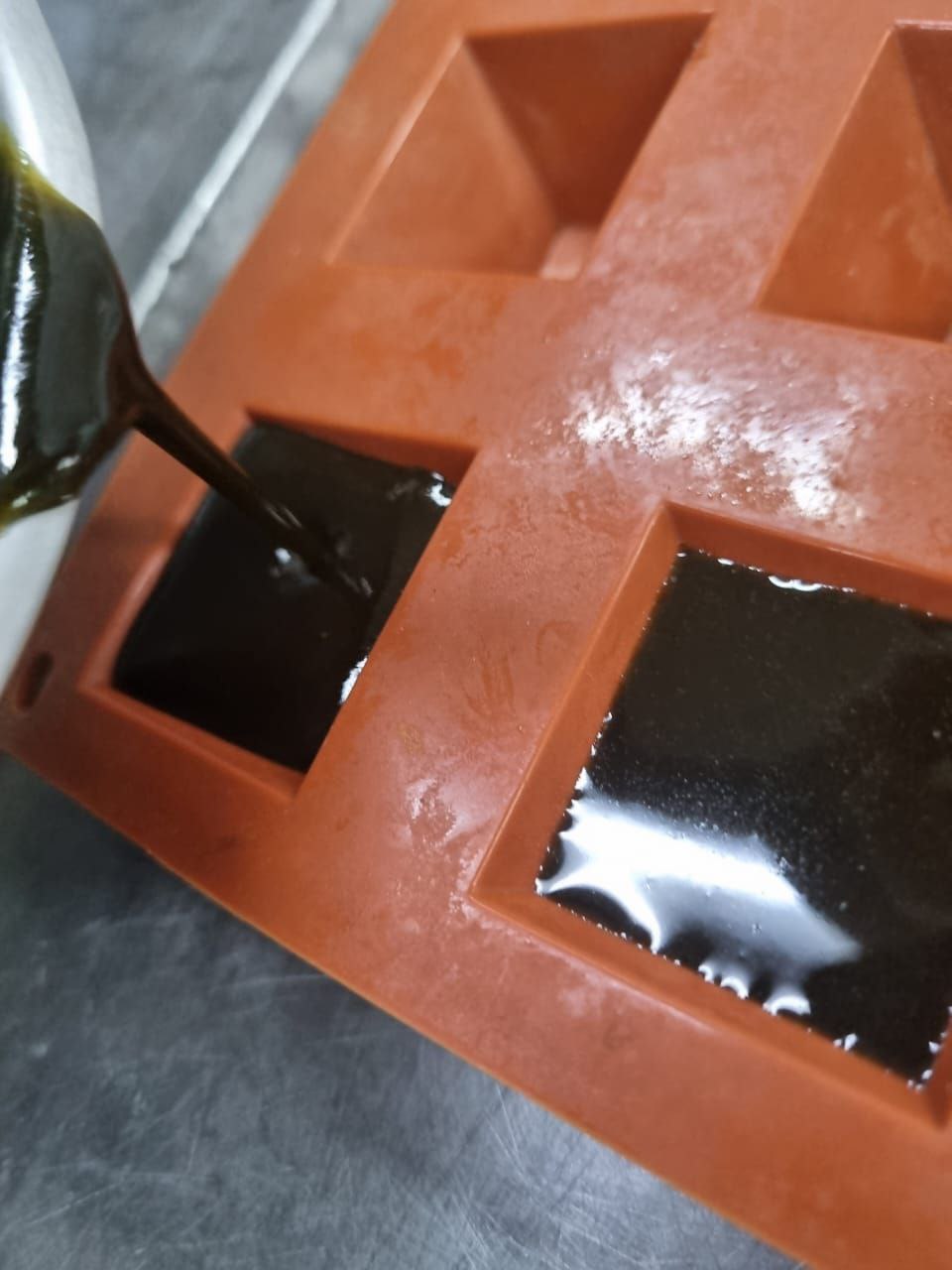 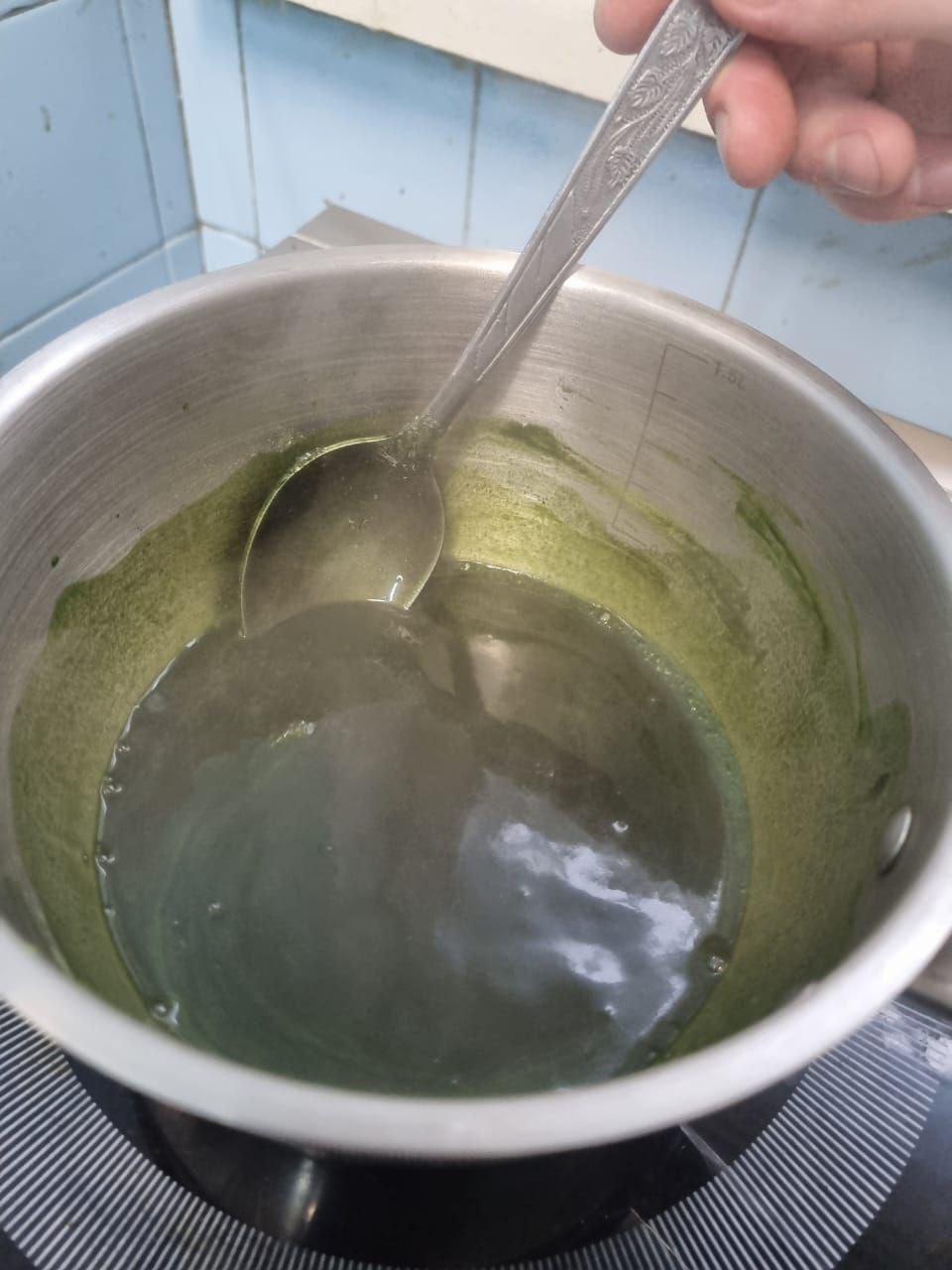 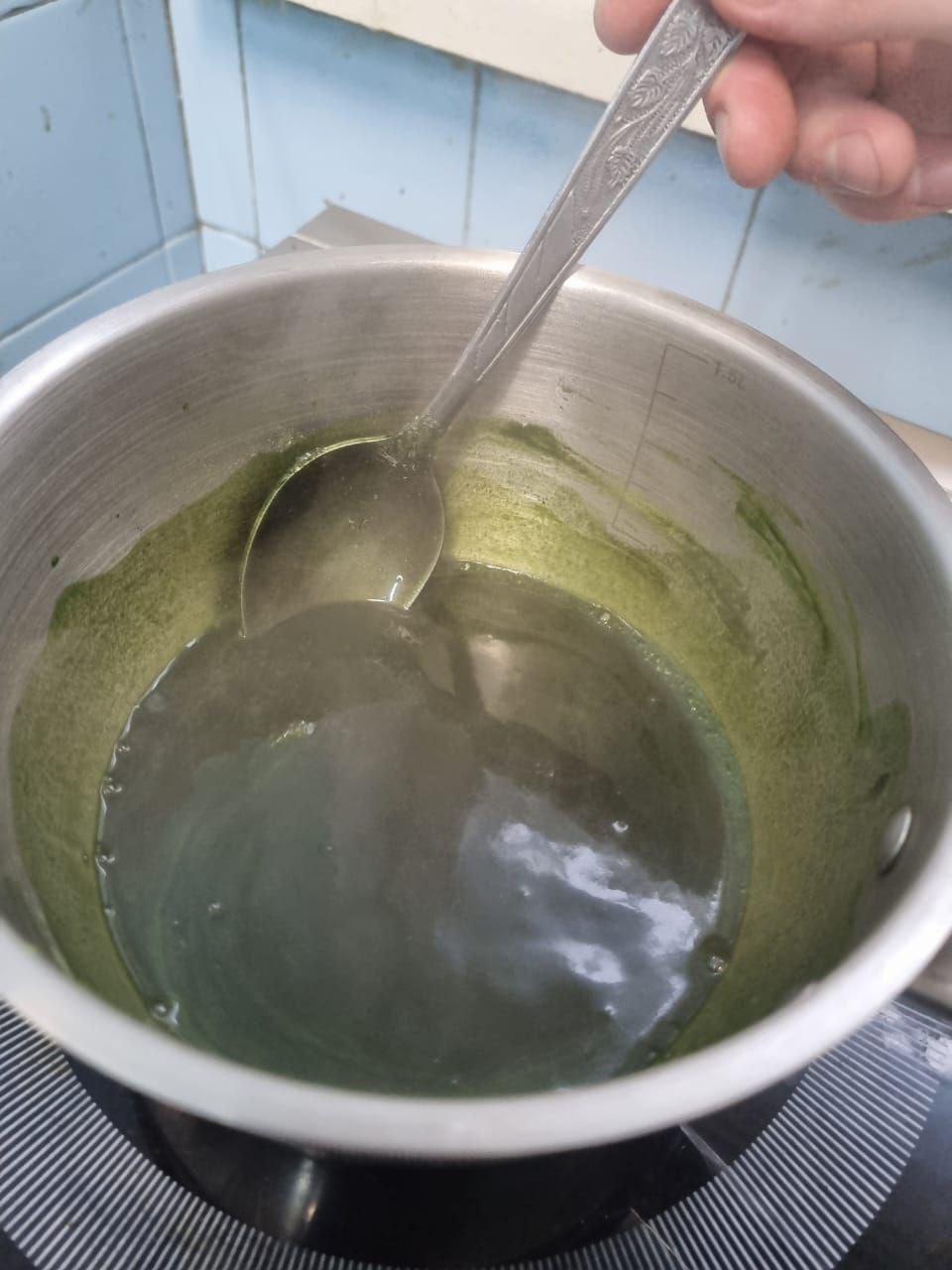 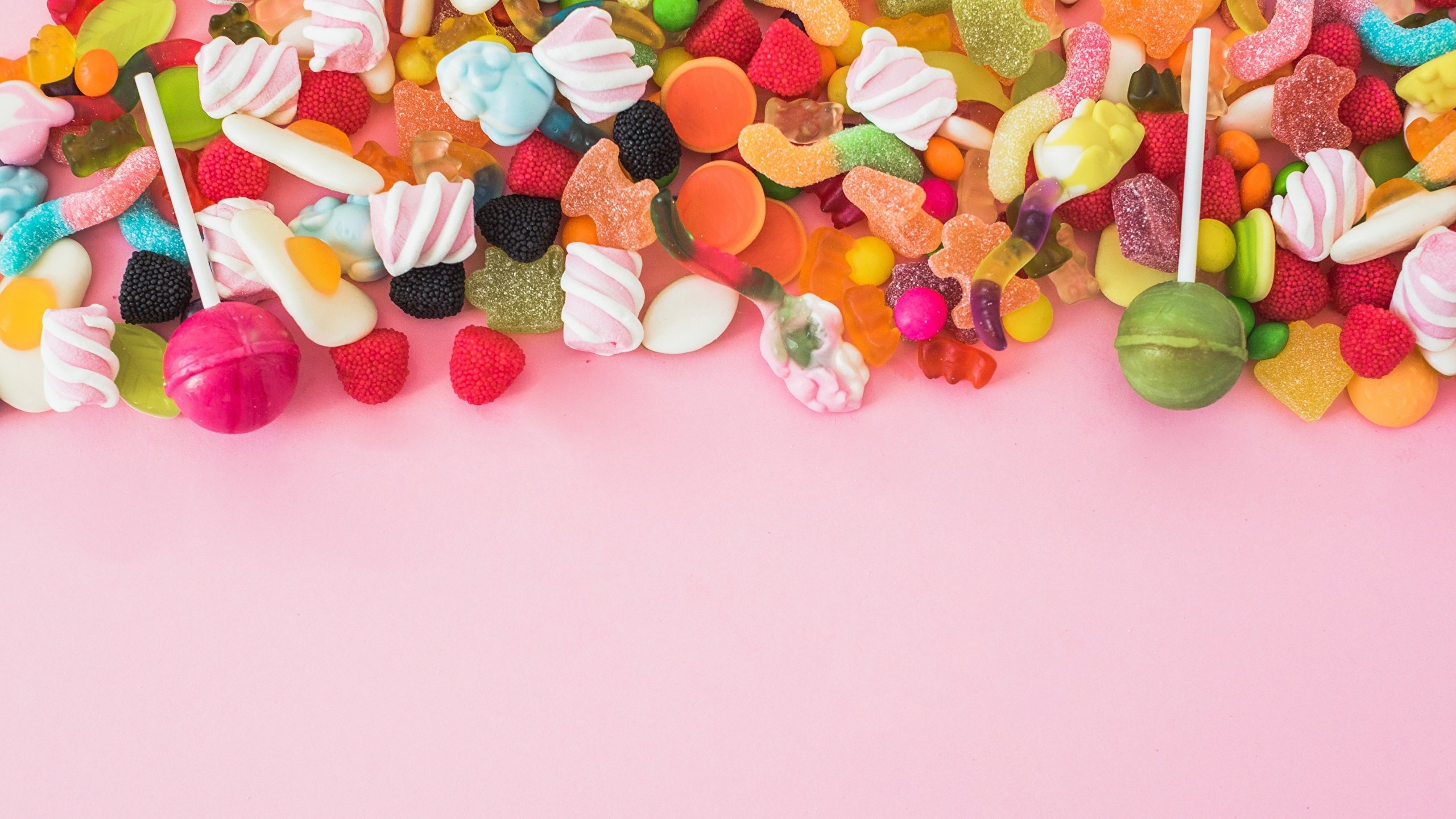 Готовый продукт
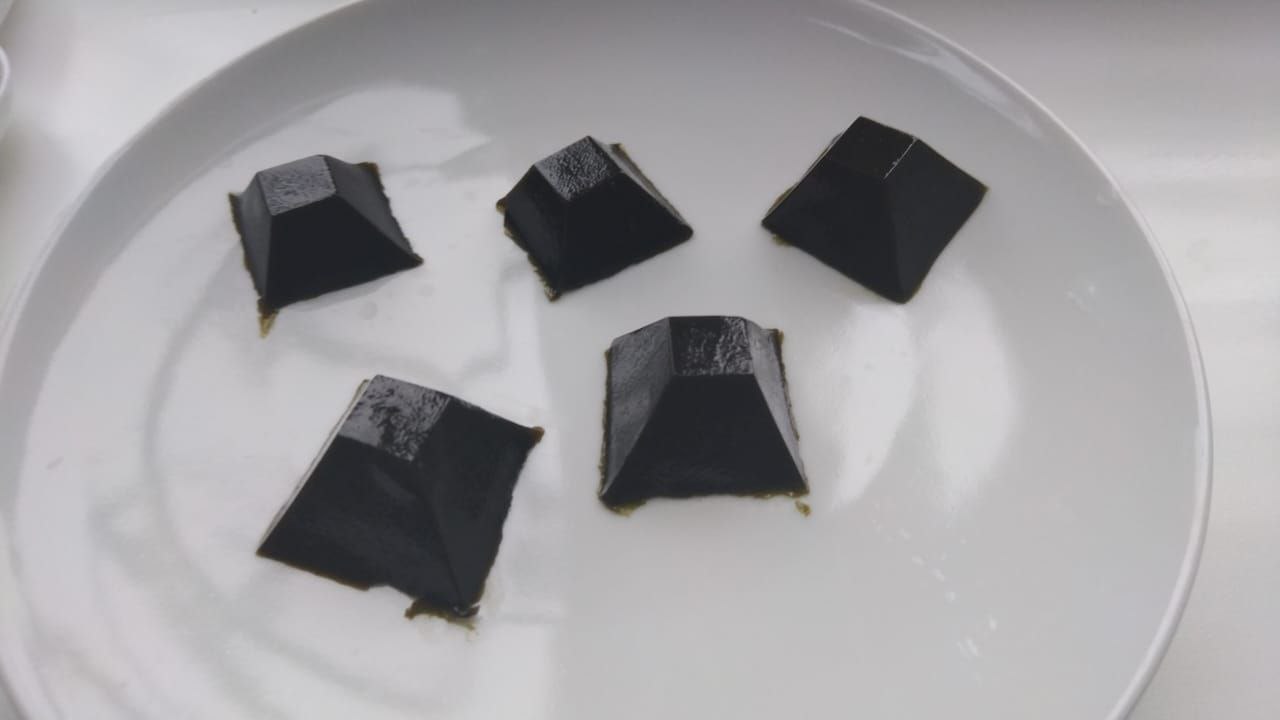 Уровень готовности продукта
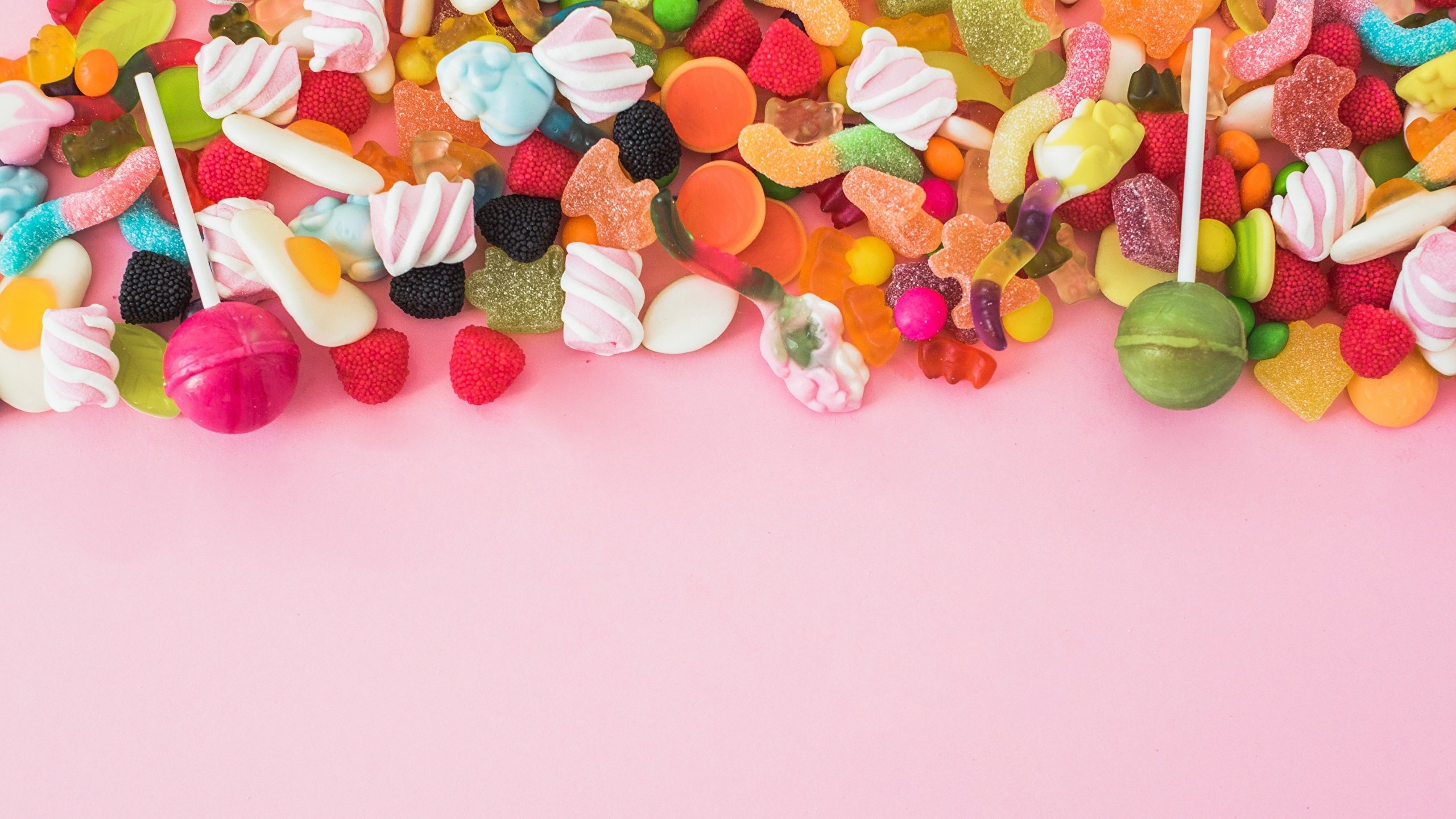 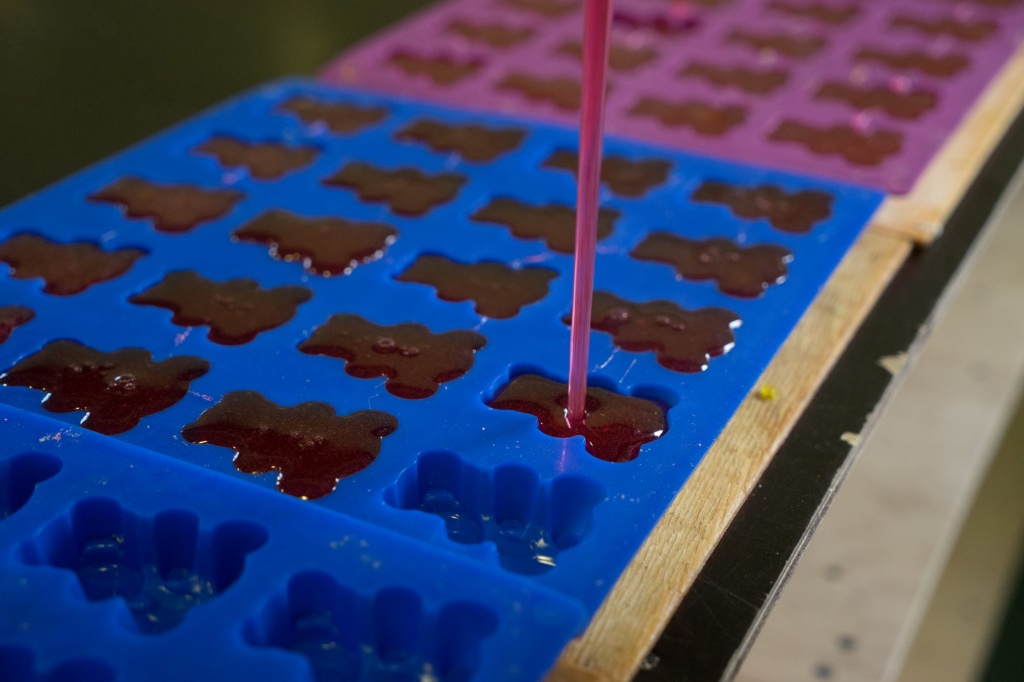 Проект проработан на 80%: есть подходящее помещение для аренды, кадрового голода быть не должно т.к. высококвалифицированные сотрудники для данного продукта не требуются (можно привлечь студентов), 
Нужно закупить технологическое оборудование и можно  запускать в производство
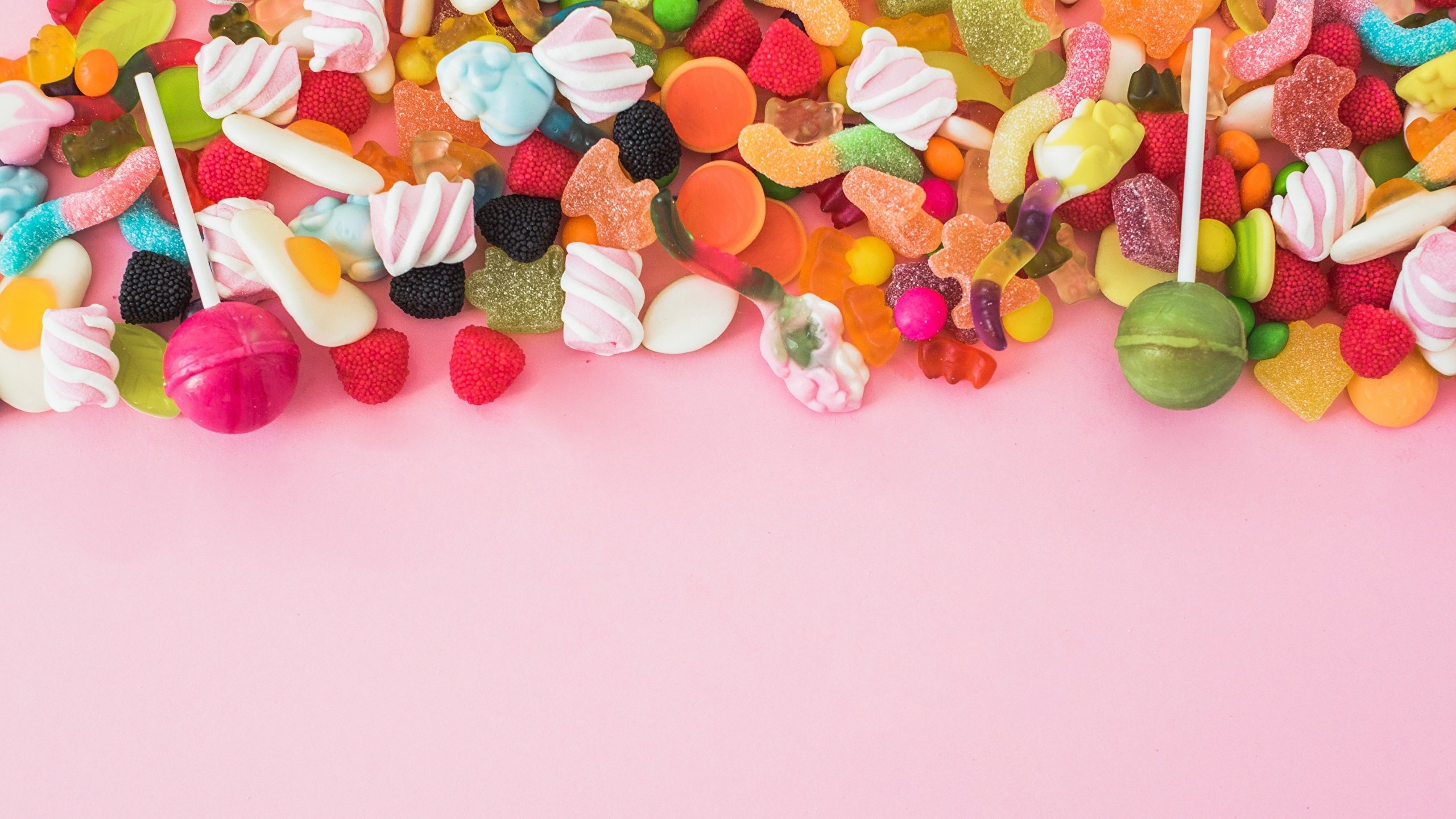 Где продвигать?
Наружная реклама. Необходима для того, чтобы покупатель, который не пользуется интернет-технологиями смог ознакомиться с нашим продуктом при входе, например, в магазин
Социальные сети – множество людей сейчас пользуются социальными сетями и благодаря этому способу продвижения эффект больше, а затрат меньше
Использование телевидение и радио для более старшего поколения
Создание максимально выгодных предложений на продукцию
Проведения различных выставок и дегустаций нашего мармелада в аптеках, фитнес клубах, магазинах, школах, эндокринологических центрах здоровья для диабетиков
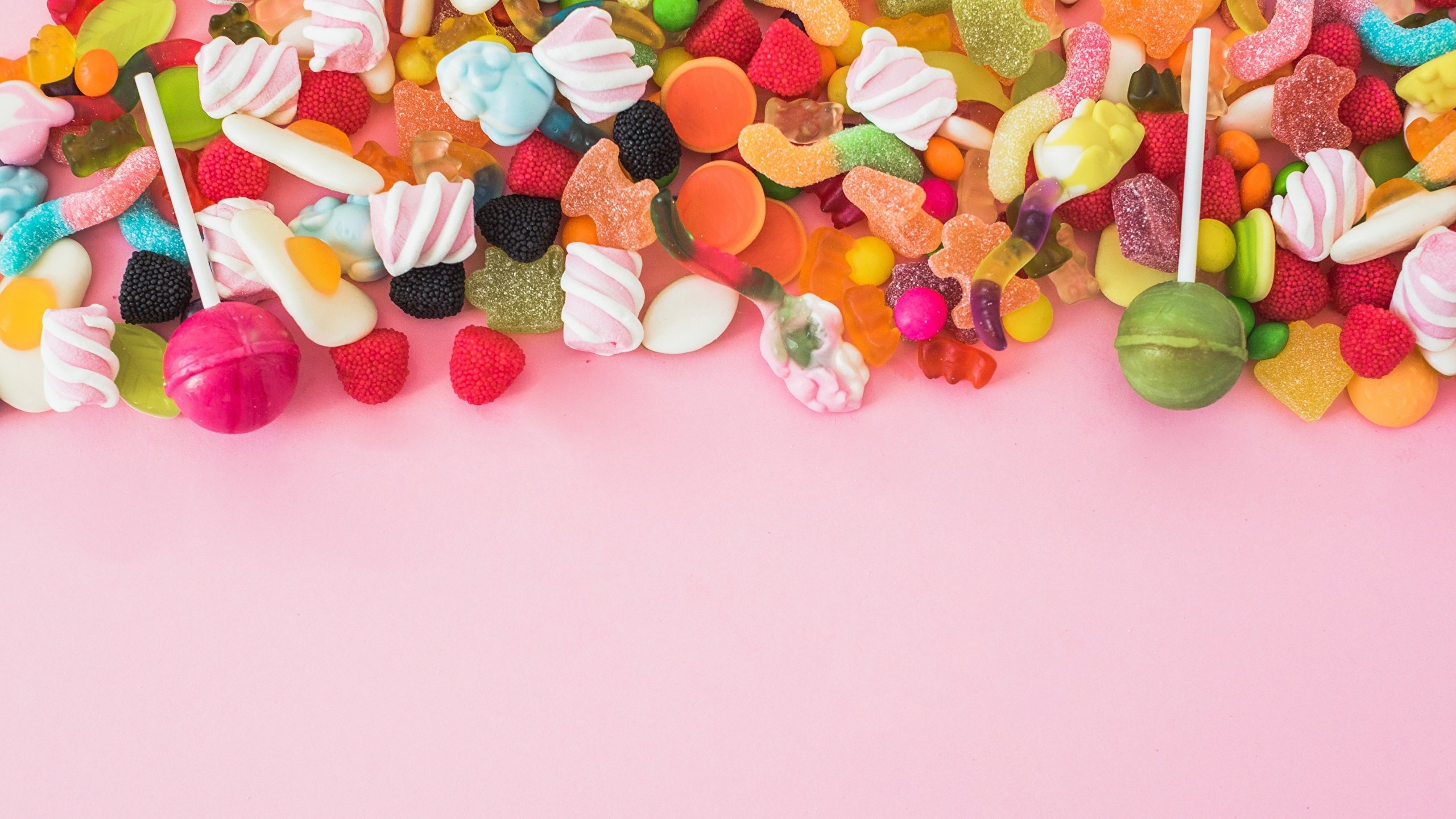 Кому продавать?
Детские сады, школы, оздоровительные лагеря
Фитнес клубы,
Продуктовые магазины
Здравницы области,
Аптеки
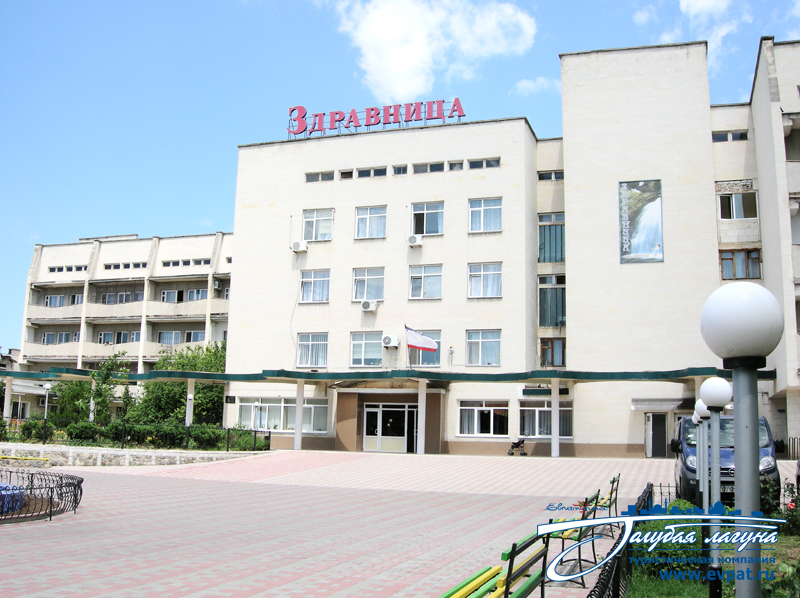 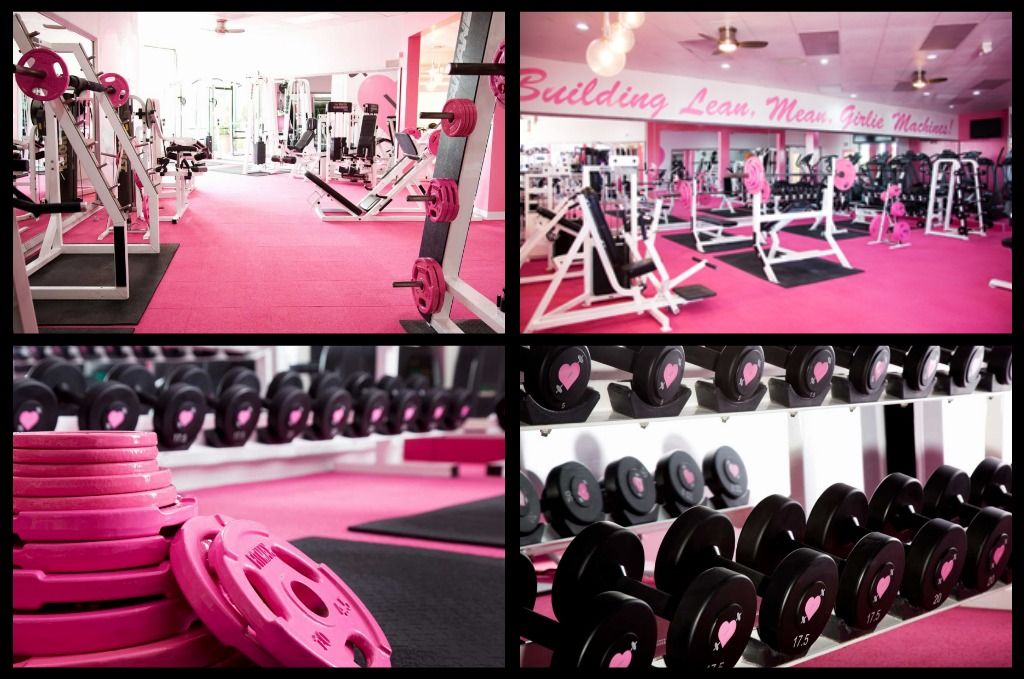 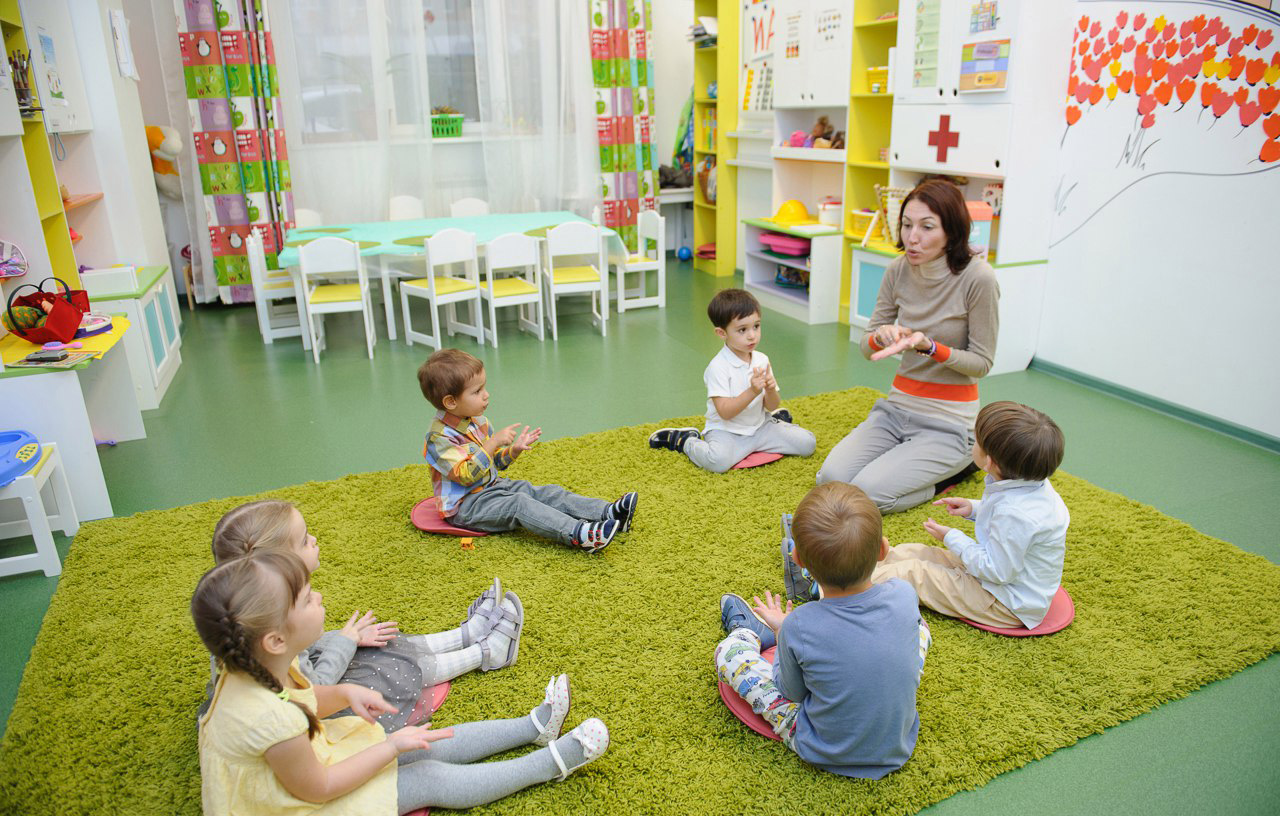 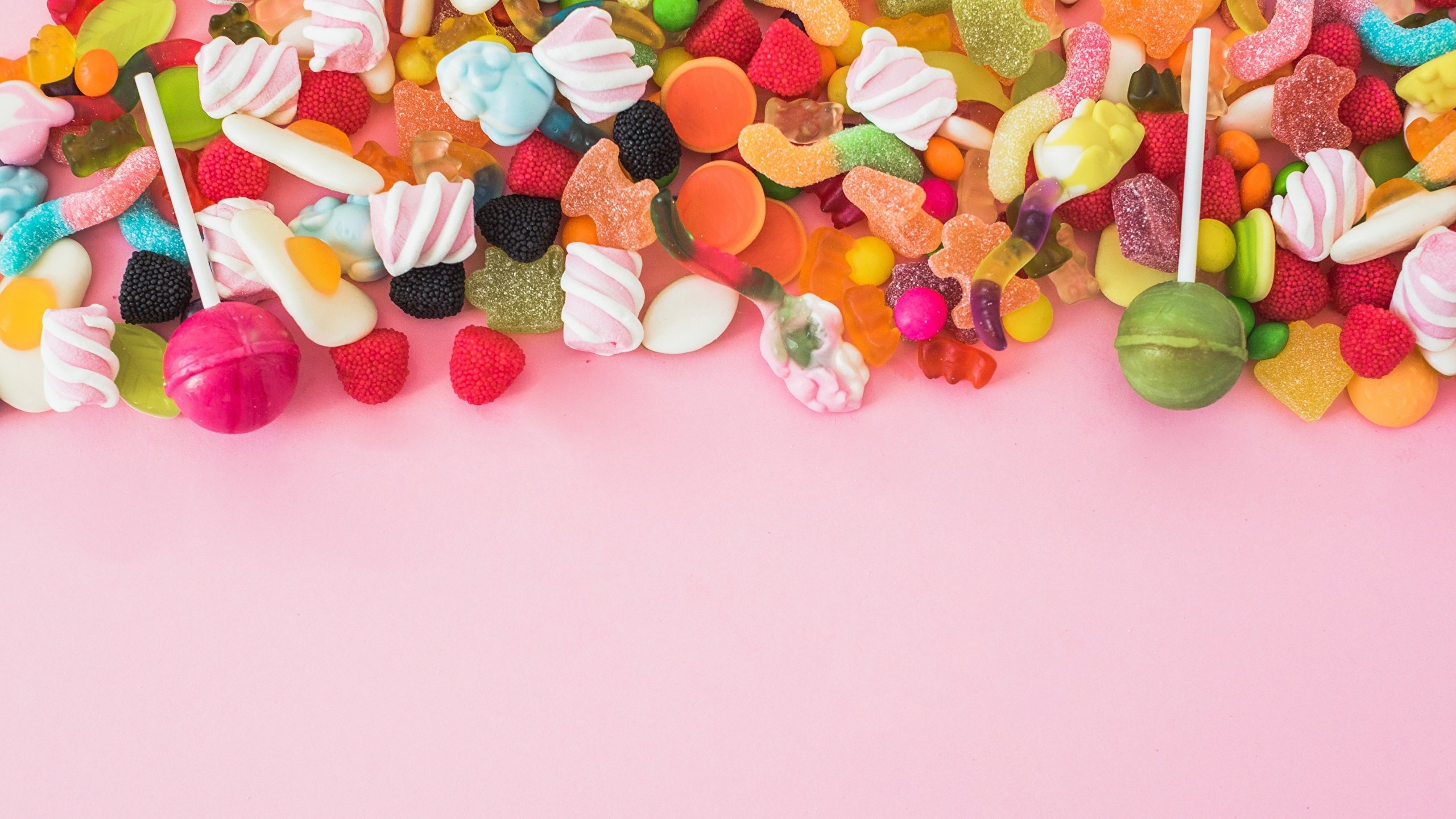 Устойчивость проекта
Данный продукт многопрофильный и предназначен для широкой аудитории:диабетики,  спортсмены, у кого есть проблемы со здоровьем (диета №9), дети, все кому интересен ЗОЖ.
Т.к. сейчас идёт тенденция ЗОЖ/ спорт, этот продукт будет востребован в фитнес барах.
Используется для похудения.
Используется для контролирования симптомов диабета.
Так же его можно применять в детском питании
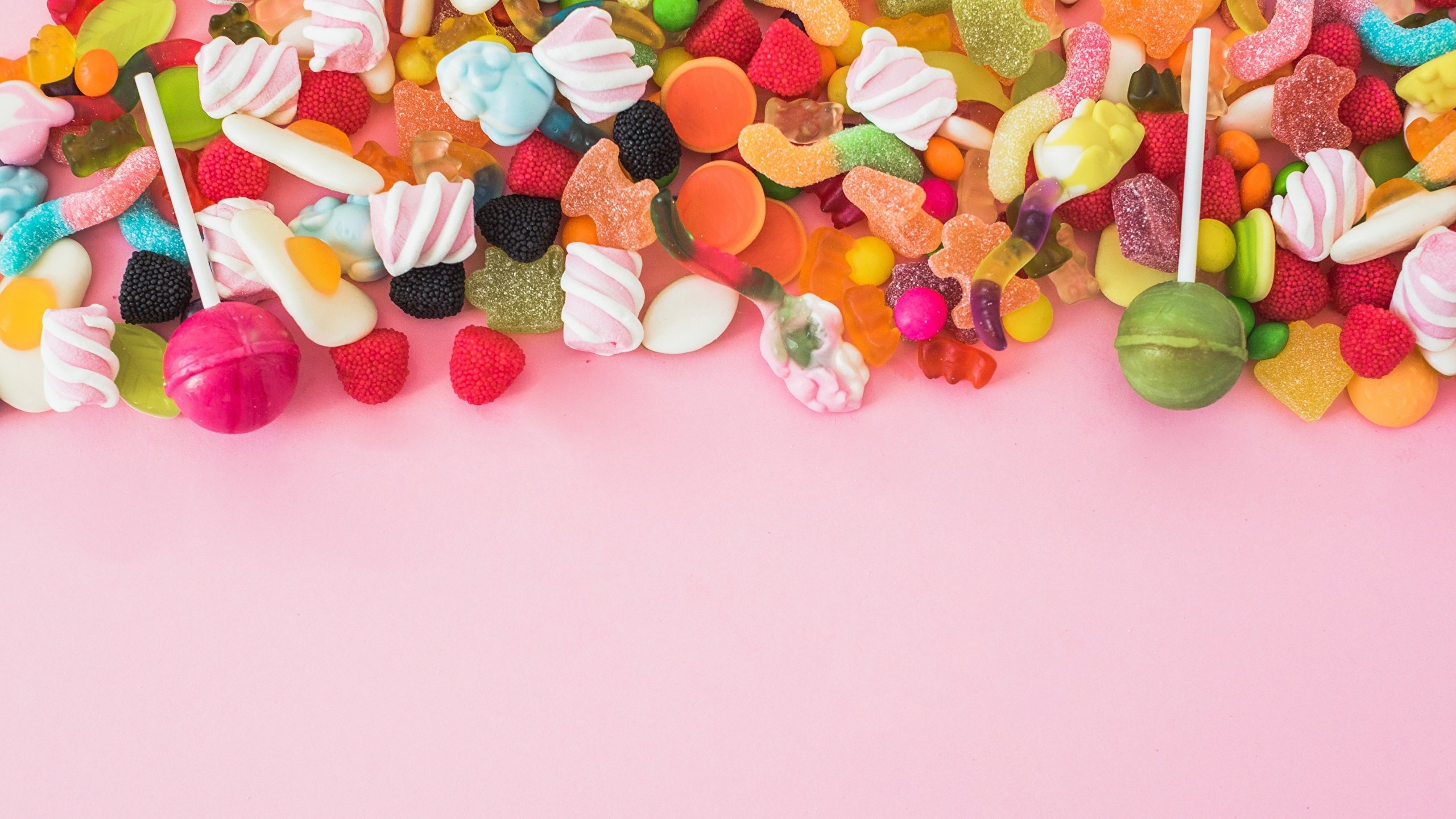 Затраты
Аренда и коммунальные платежи– 40 тыс.руб./ мес (электричество, вода, водоотведение, отопление, вывоз мусора)-- 35 кв.м.
Зарплата сотрудникам  - 35 тыс. Руб/ мес. – сотрудников в штате 2 чел. Итого 70 тыс.руб.
Зарплата уборщице  - 7 тыс. руб/ мес.
Зарплата бухгалтеру  - 10 тыс. Руб/ мес. (аутсорс)
Закупка оборудования (холодильник, стол, индукционная плитка) – 100 тыс. Руб.
Закупка продуктов – 30 тыс. Руб/ мес.
ИТОГО = 257 тыс. руб в месяц,  3084 тыс.руб. в год
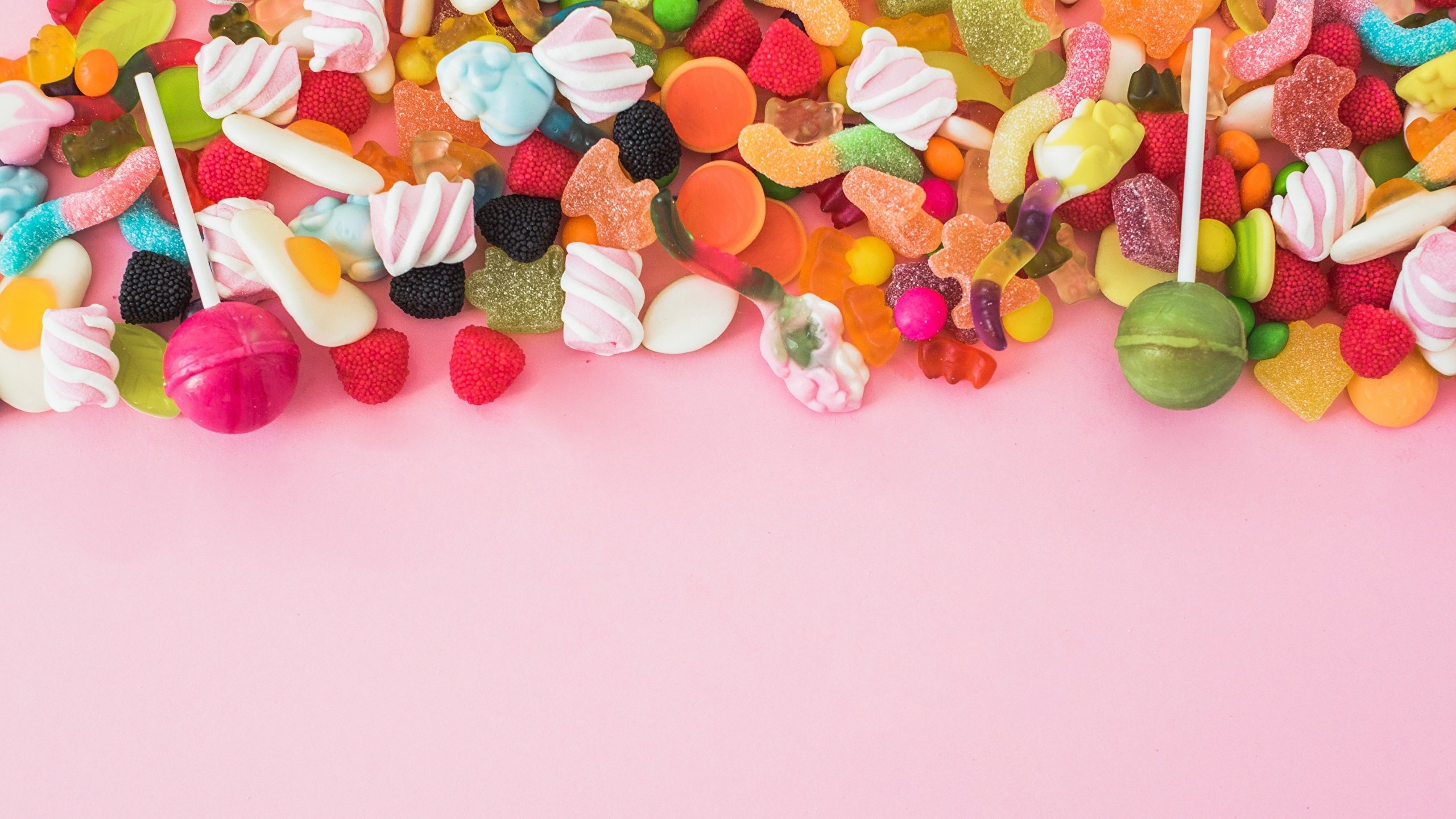 Прибыль, срок окупаемости
При расчете на одно рабочее место:
Ежедневная  минимальная прибыль в день при первоначальном  минимальном выпуске за смену 282 шт  составляет  10434 руб, в месяц 313020 руб., в год  3756240 руб.
Упрощенный расчет чистой прибыли = Доход-расходы-налог 6% от дохода 
Прибыль : 3756240 руб.-1920000руб - 225374,4 руб=1610865,6 руб
Срок окупаемости 100000 руб /  1610865,6 руб = 1 месяц
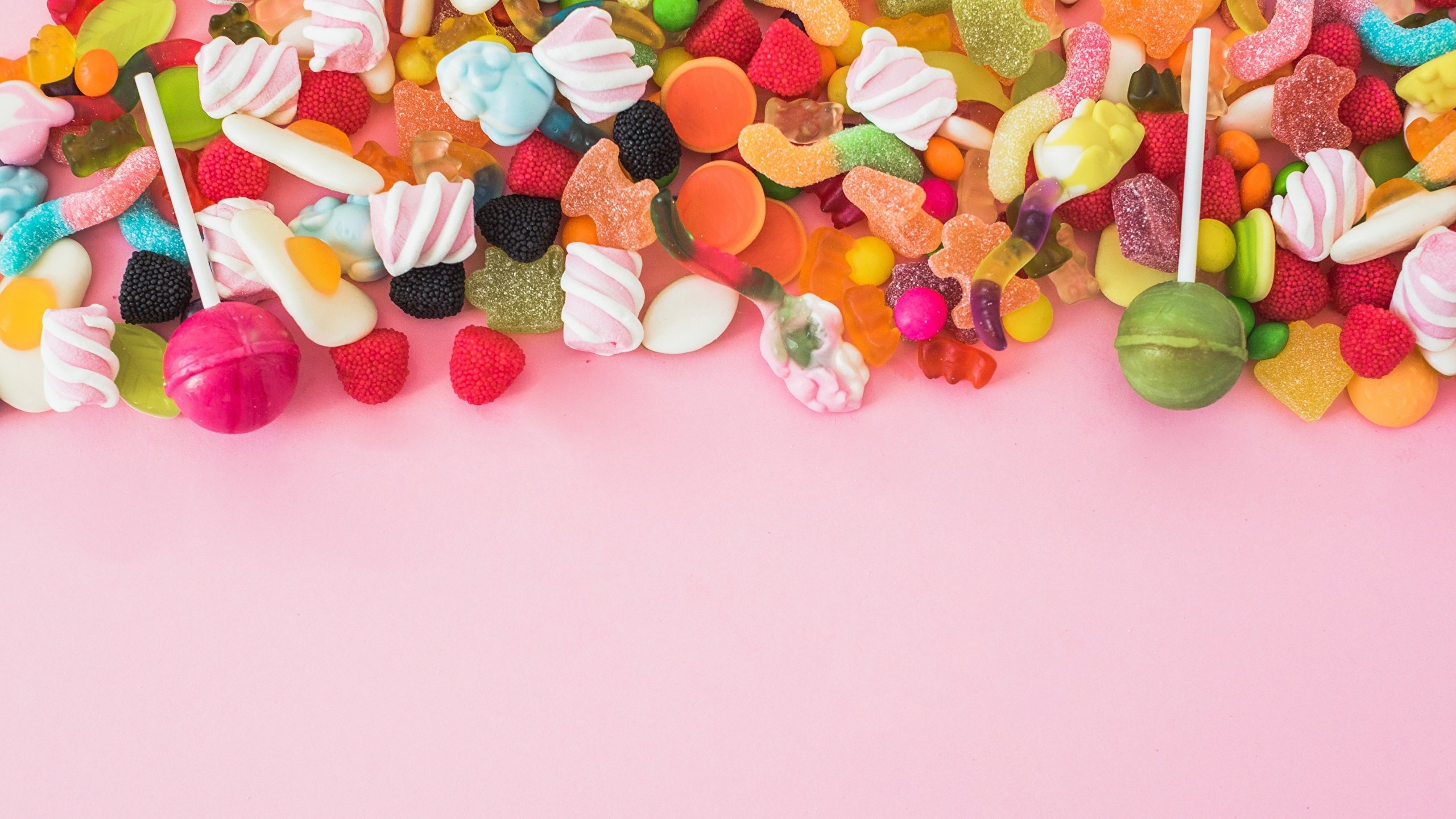 Команда проекта
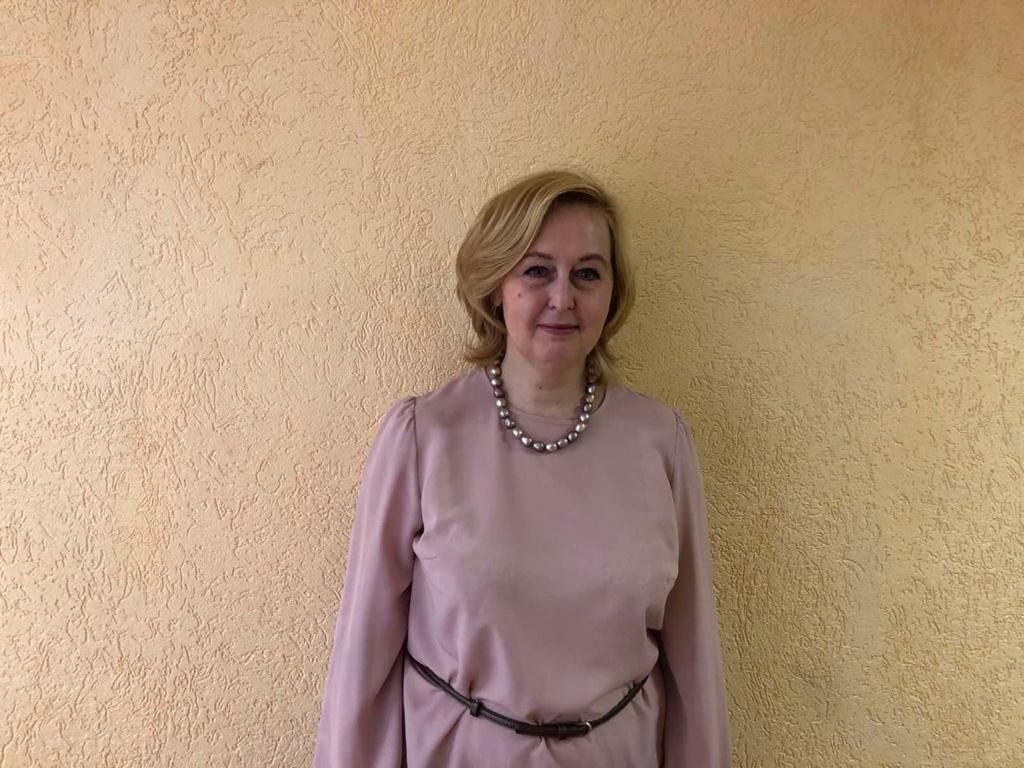 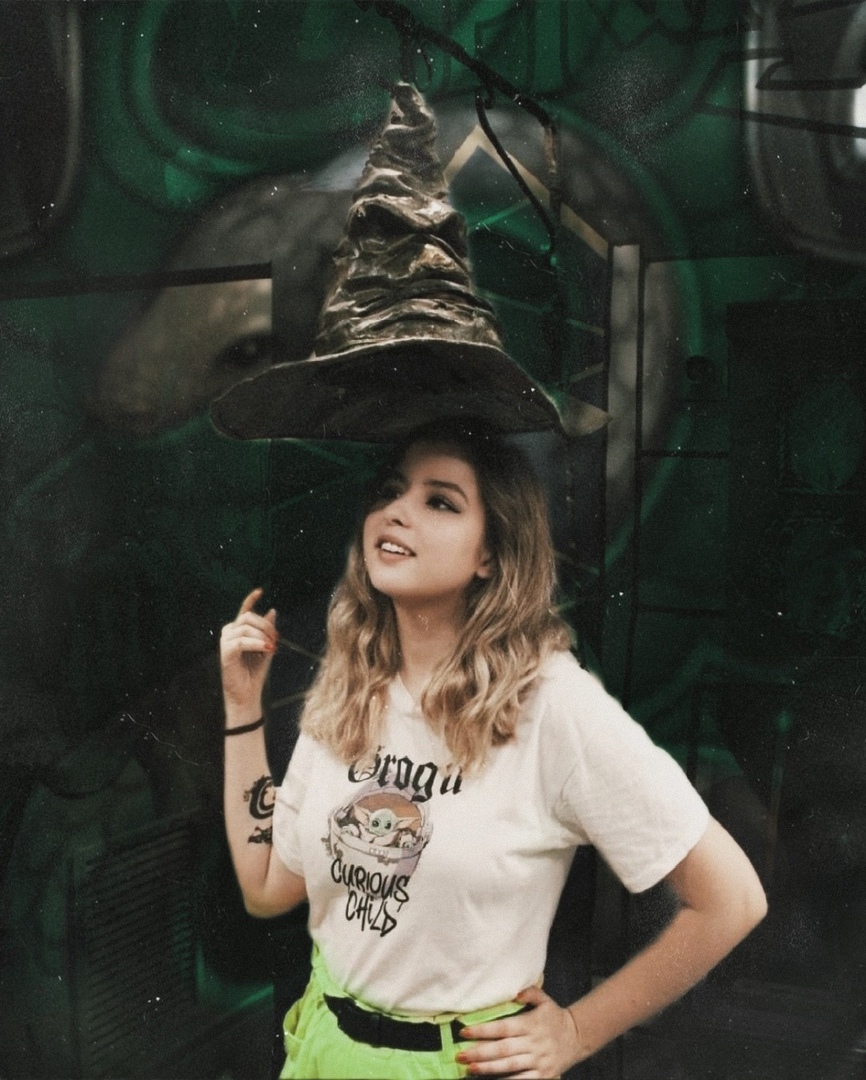 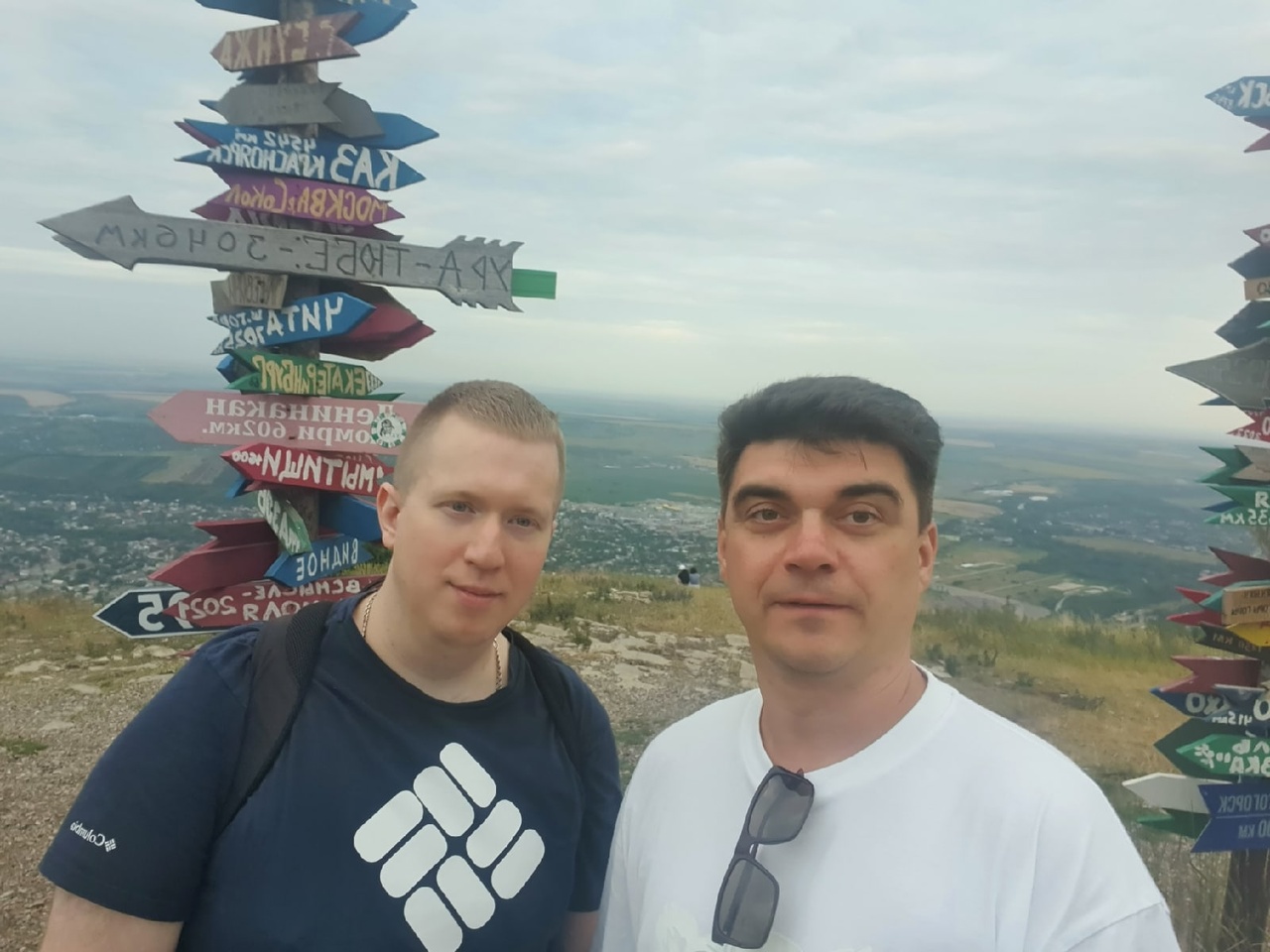 Наставник
Малова Ирина Викторовна
Дизайнер
Летуновская Юлия
Руководитель
Баканов Владимир
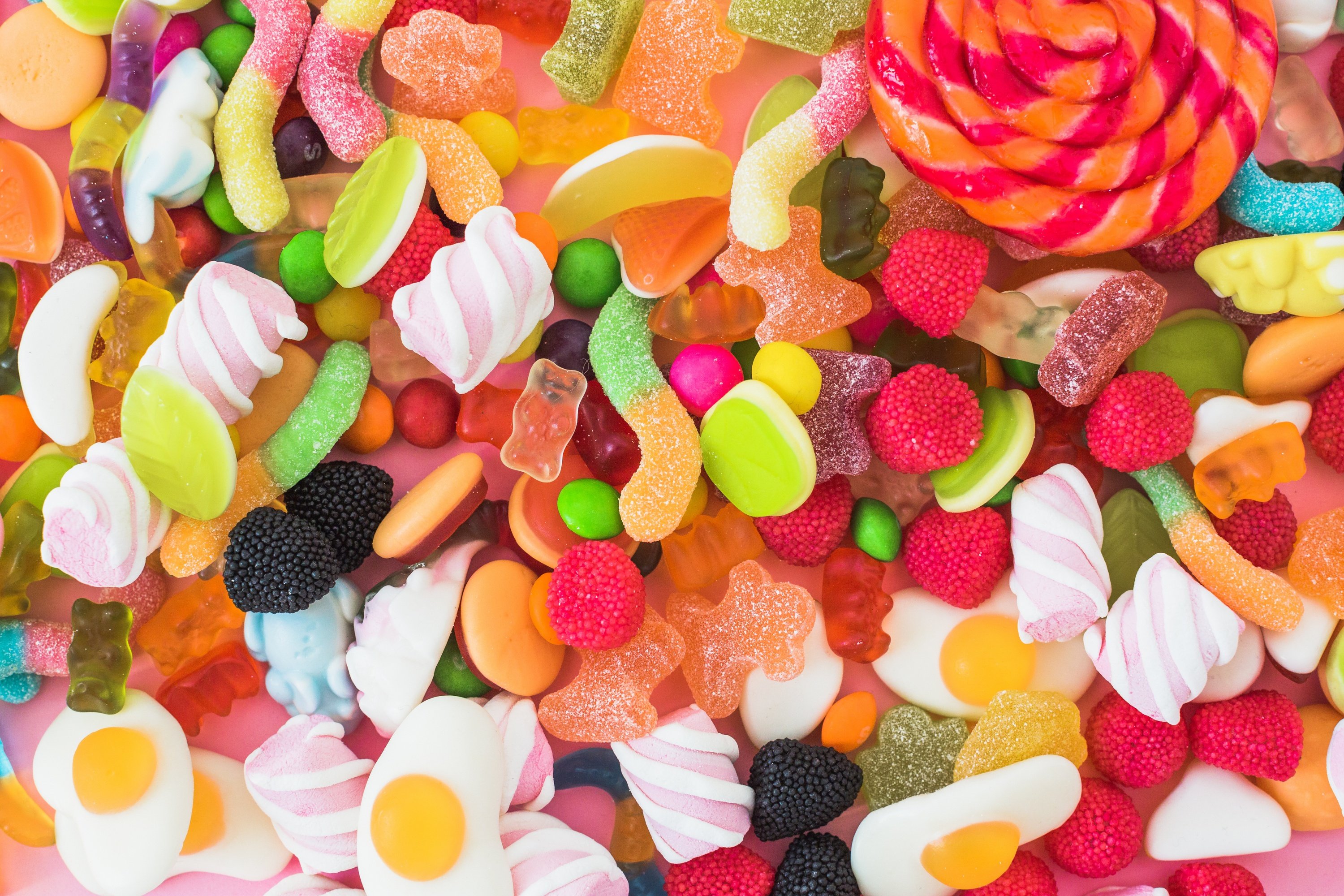 Спасибо за внимание!